Přístrojové metody molekulární biofyziky
doc. Mgr. Karel Kubíček, Ph.D., 	Ústav fyziky kondenzovaných látek, 
								CEITEC MU,

								m: 	karelk77@gmail.com
									20563@mail.muni.cz

								t:	+420 549 49 3253
Pro potřebu školního roku 2024/25 zkrátil a doplnil komentáři V. Mornstein
16/10/2023
Karel Kubíček
1
Biomolekulární vědy mají klíčový význam pro molekulární medicínu. 
Budeme se zabývat zařízeními pro studium struktury, měření koncentrace (in-vitro i in-vivo), a pro studium vlastností membrán 

Nejběžnější zařízení založená na interakci elektromagnetického záření s makromolekulami 
VIS, UV a IR spektrofotometry 
Ramanovy spektrometry
Zařízení pro měření cirkulárního dichroismu
Zařízení pro rentgenstrukturní analýzu
Nukleární magnetickou rezonancí
Hmotnostní spektrometrie
Fluorescenční techniky

Zařízení založená na jiných vlastnostech biomolekul (např. mechanických a elektrických)
Elektroforéza

Zařízení pro měření membránových potenciálů a koncentrace iontů v buňkách
16/10/2023
Karel Kubíček
2
Biofyzika a biomolekulární výzkum
Tento výzkum je orientován zejména na strukturální studie, které umožňují porozumět např.:

Specifičnosti enzymatických a imunologických reakcí

Účinkům některých léků (např. cytostatik) na molekulární úrovni. 

Mechanismům pasivního i aktivního transportu

Buněčnému pohybu

……………..
16/10/2023
Karel Kubíček
3
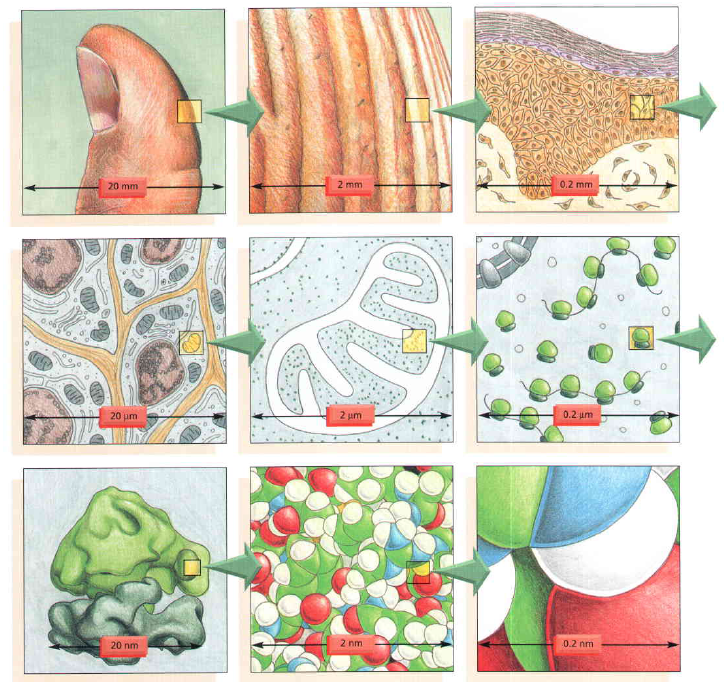 16/10/2023
Karel Kubíček
4
Chemické složení lidského těla

(65.0 %) Voda
(20.0 %) Proteiny
(12.0 %) Lipidy (tuky)
(01.1 %) Nukleové kyseliny
Ionty (Na+, K+, Cl-, PO43- ...)
Plyny (O2, CO2, …), karbohydráty (glukóza), hydroxyapatit (forma vápníku a fosfátu – zuby, kosti), volné radikály, etc.
16/10/2023
Karel Kubíček
5
Proteiny
16/10/2023
Karel Kubíček
6
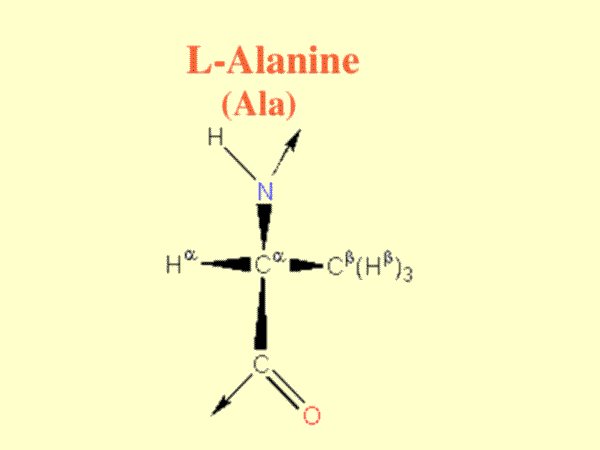 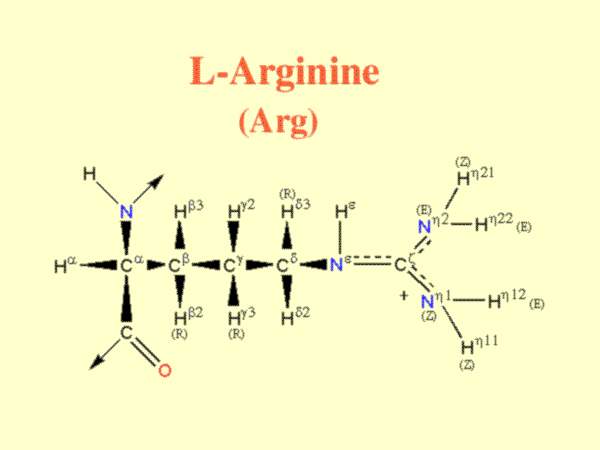 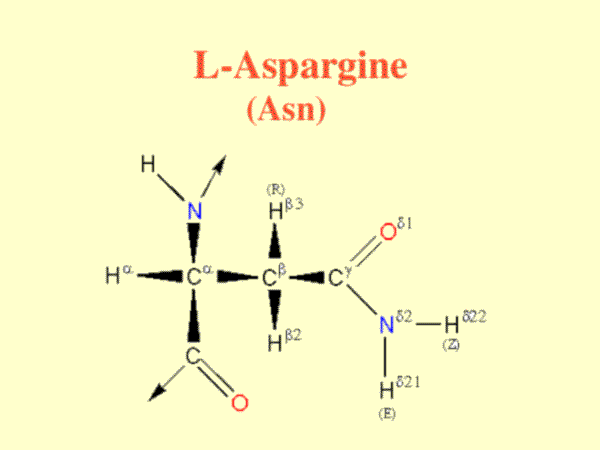 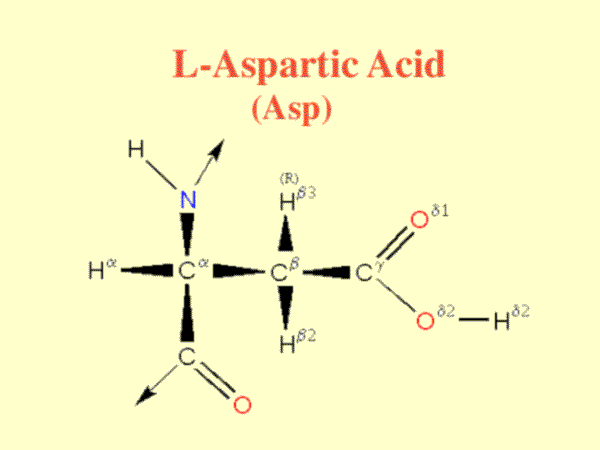 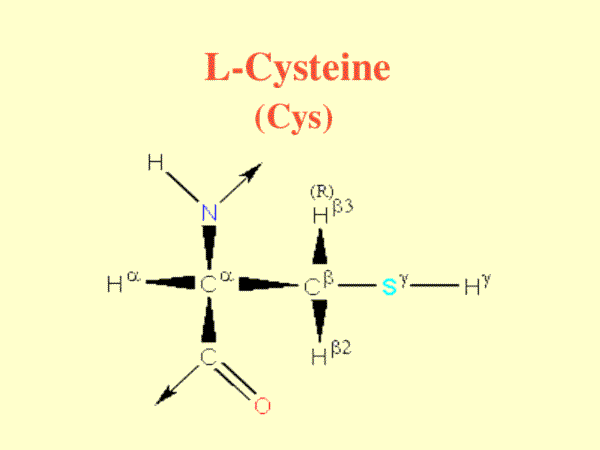 D
C
A
R
N
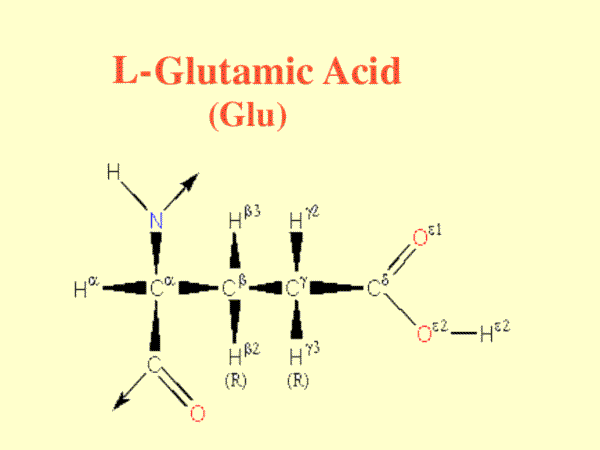 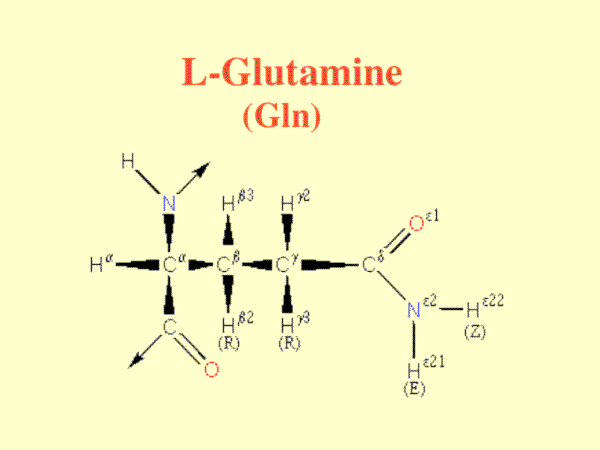 Q
E
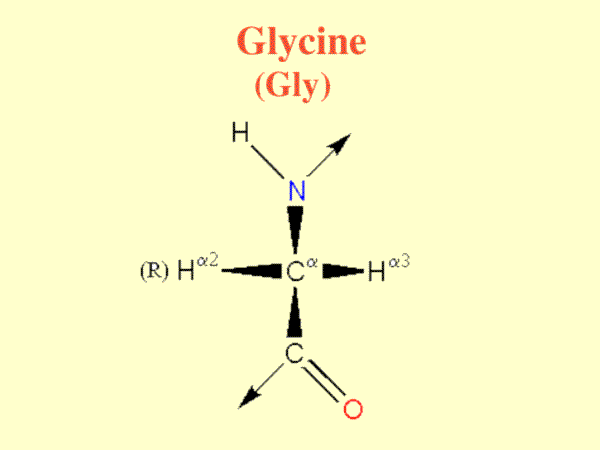 G
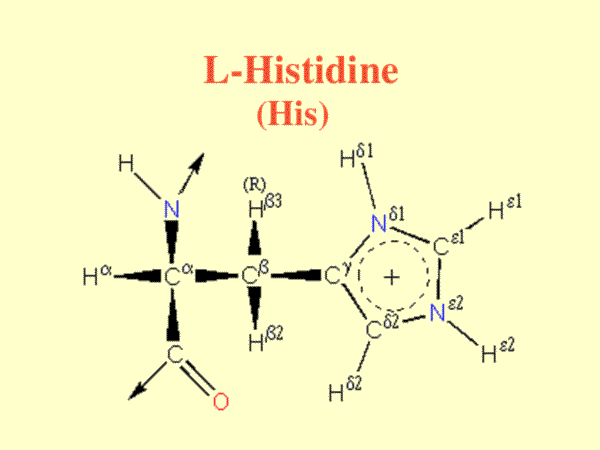 H
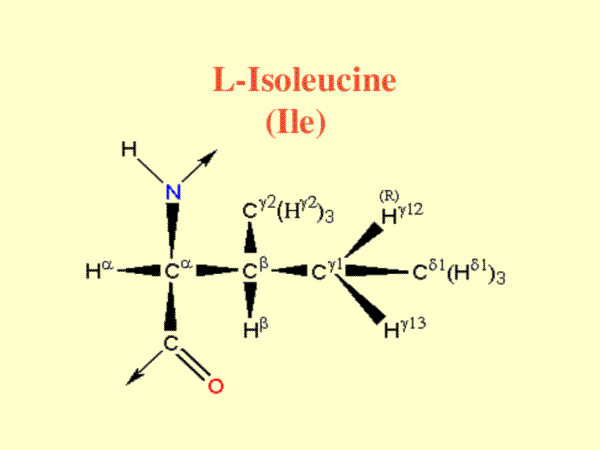 I
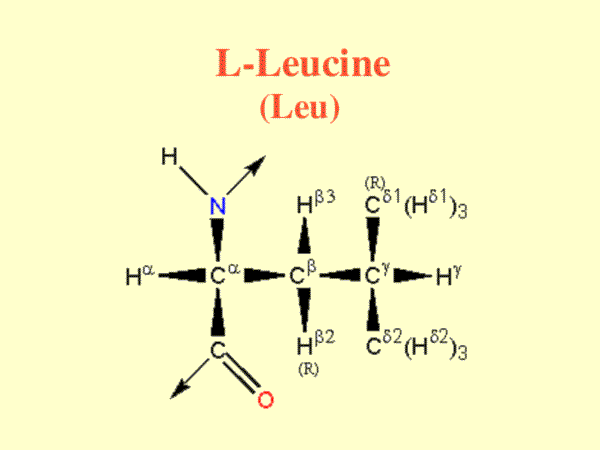 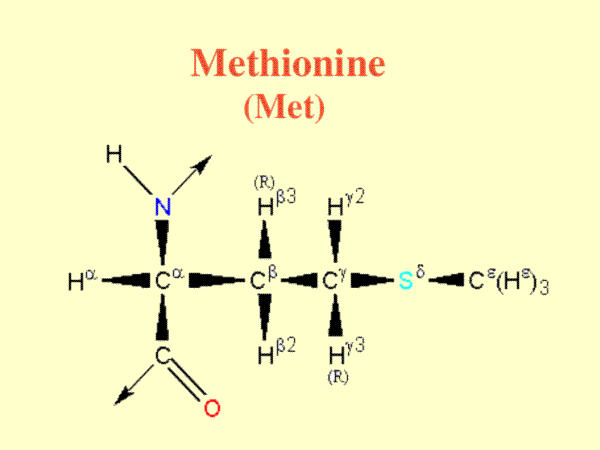 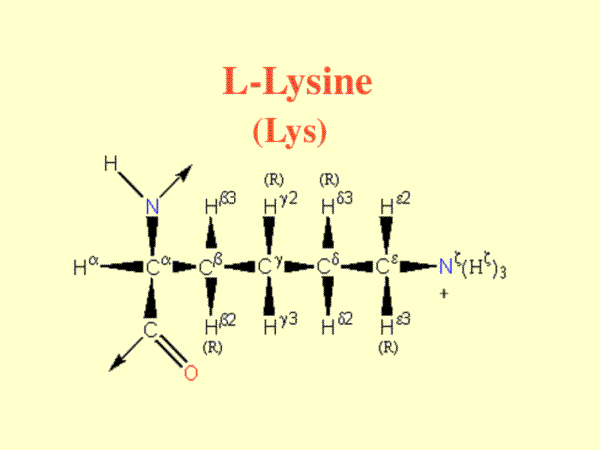 L
K
M
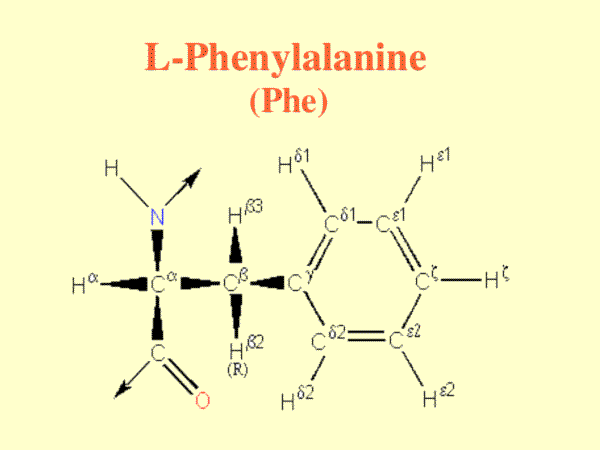 F
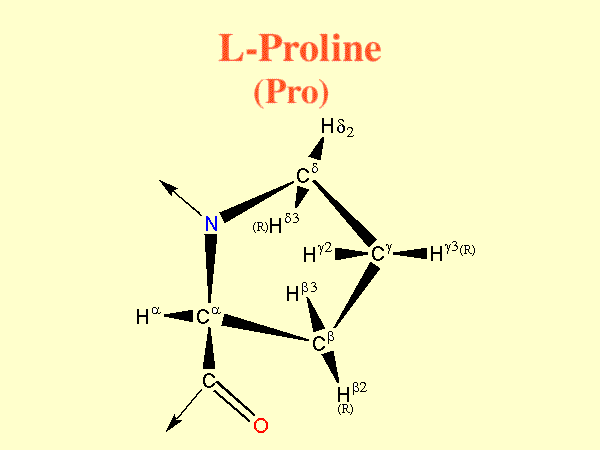 P
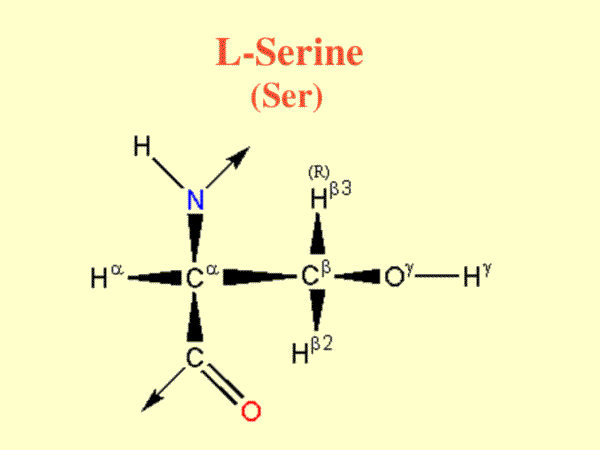 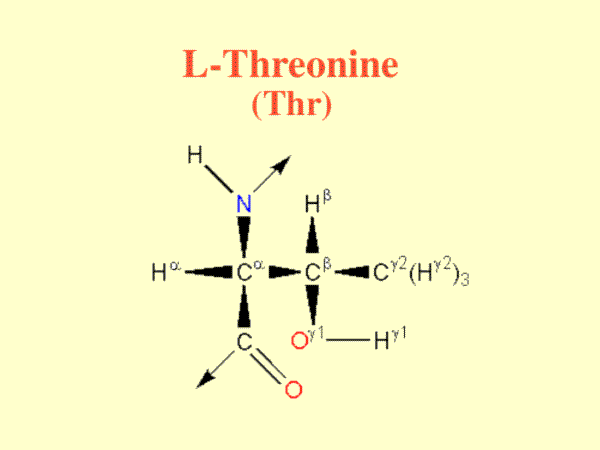 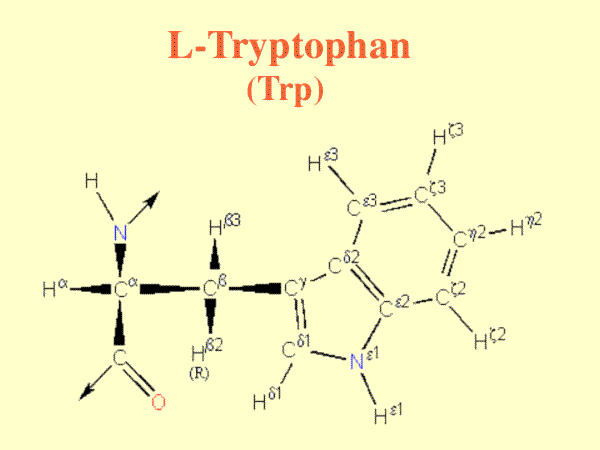 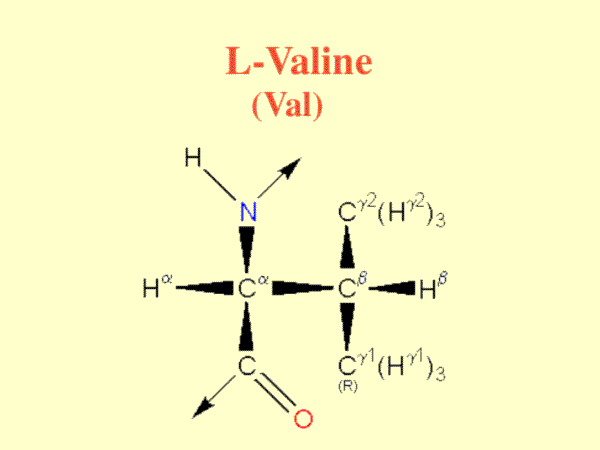 W
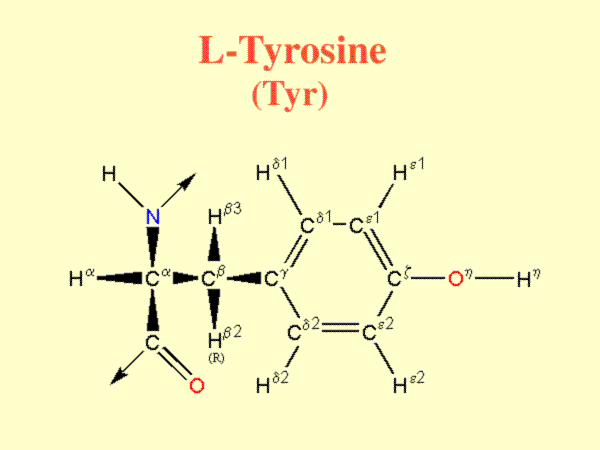 Y
V
S
T
16/10/2023
Karel Kubíček
7
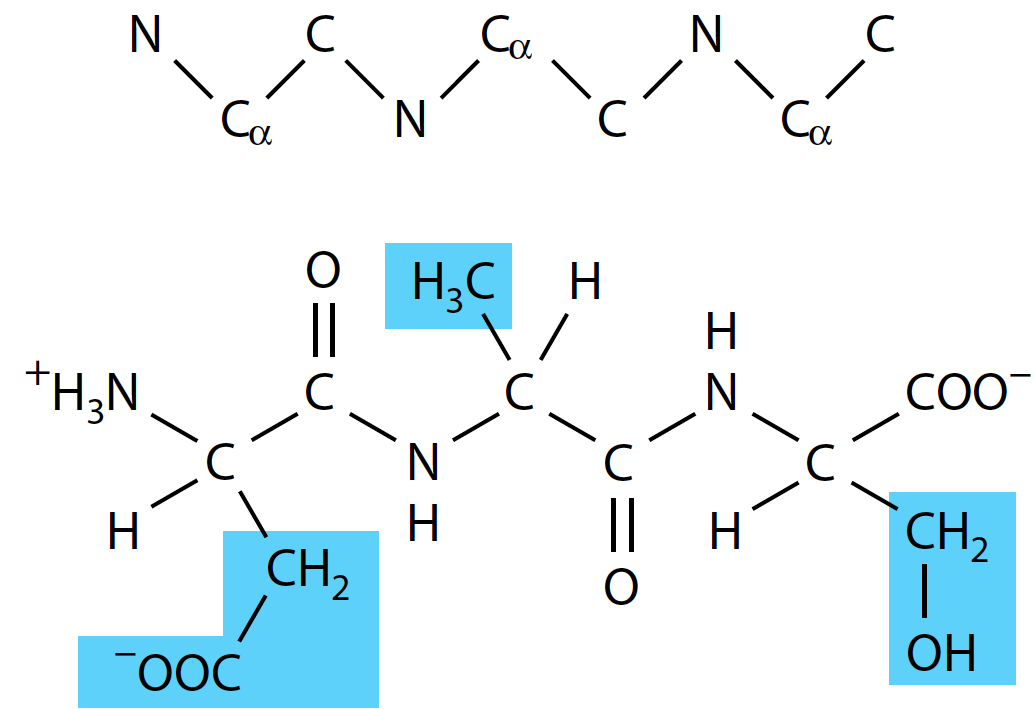 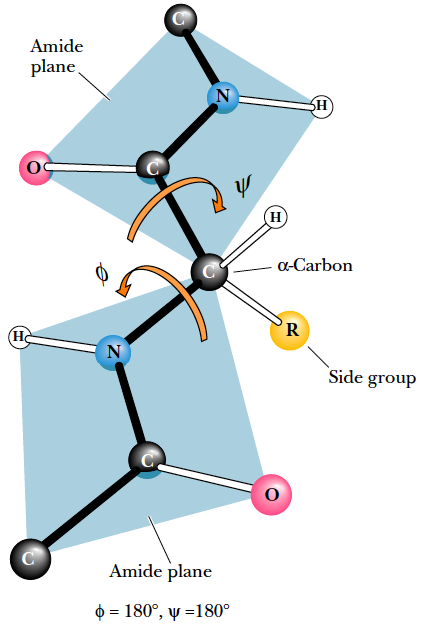 -	CO, N, Ca, CO (CO někdy značeno C’) 
y 	- 	N, Ca, CO, N
Pozn. Strukturní charakteristika peptidové vazby
16/10/2023
Karel Kubíček
8
VII] Sekundární struktura
a-šroubovice (a-helix)
b-skládaný list (b-sheet)
Ohyb, smyčka (loop/turn)
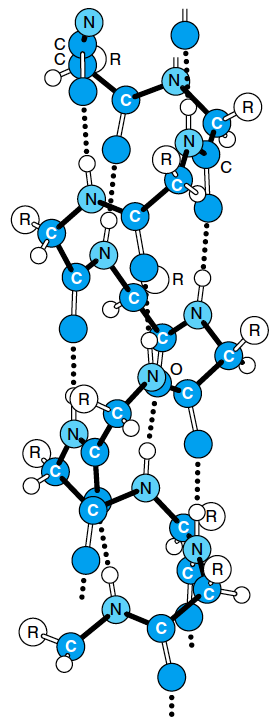 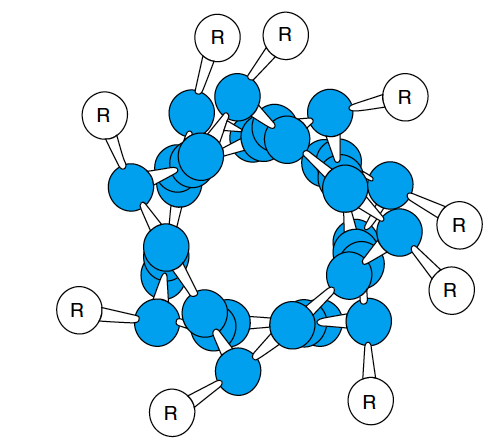 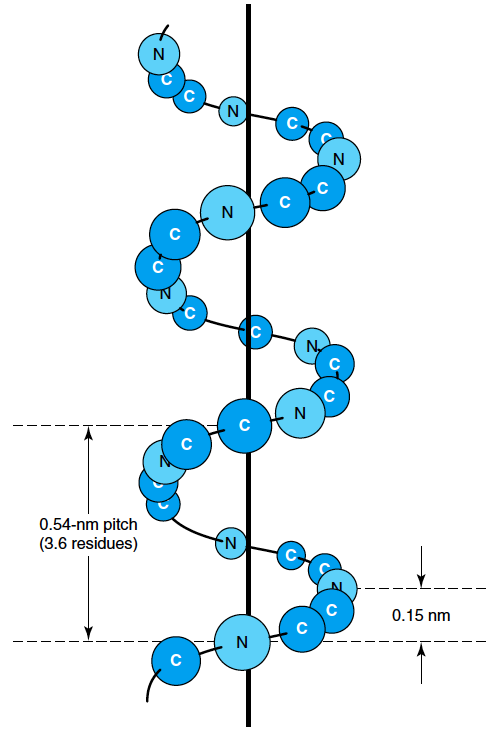 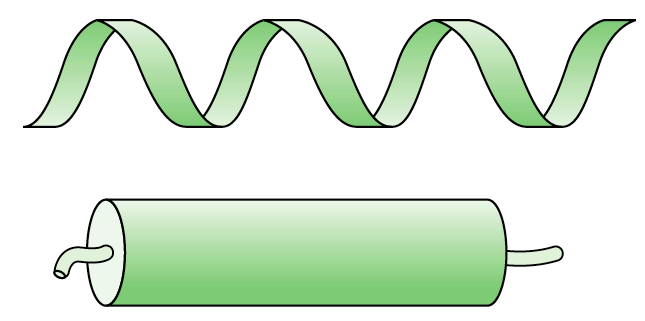 16/10/2023
Karel Kubíček
9
VII] Sekundární struktura
a-šroubovice (a-helix)
b-skládaný list (b-sheet)
Ohyb, smyčka (loop/turn)
antiparalelní uspořádání
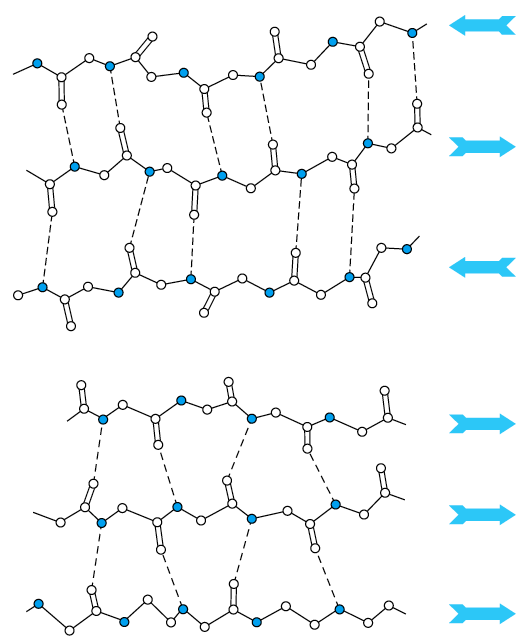 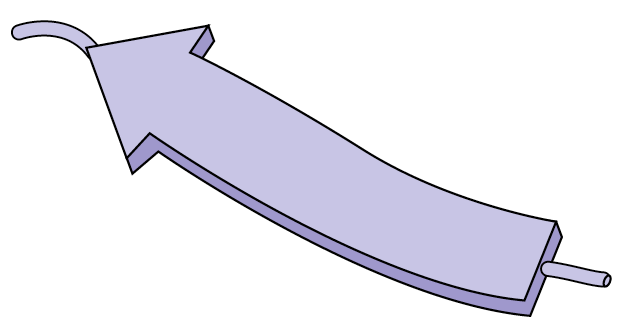 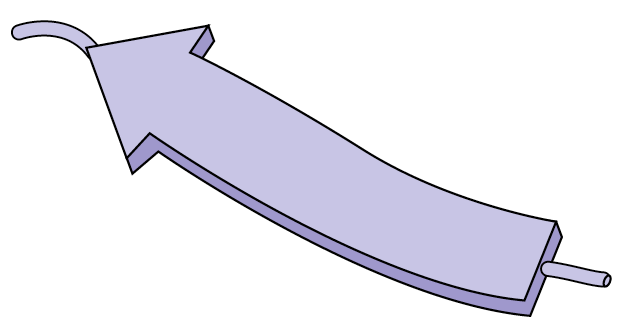 paralelní uspořádání
antiparalelní
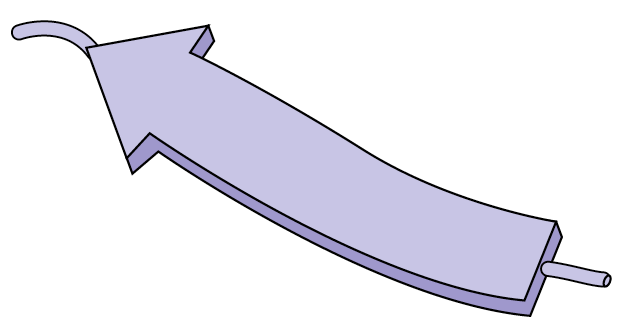 paralelní
16/10/2023
Karel Kubíček
10
VII] Sekundární struktura
a-šroubovice (a-helix)
b-skládaný list (b-sheet)
Ohyb, smyčka (loop/turn)
g-smyčka/ohyb (3 residua)
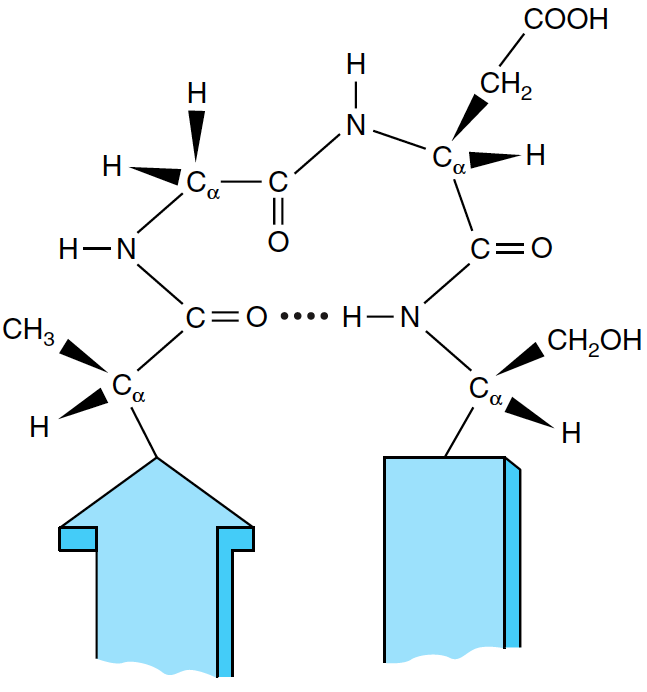 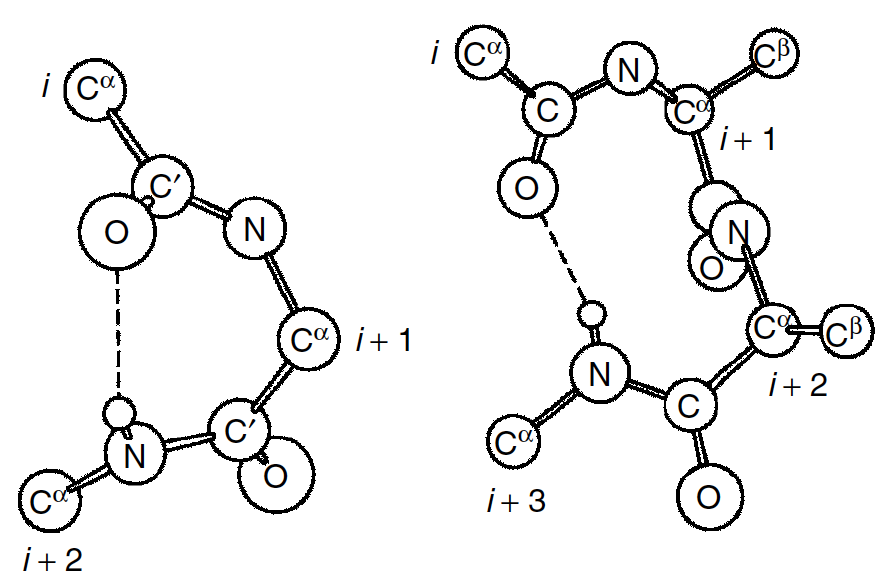 b-smyčka/ohyb (4 residua)
16/10/2023
Karel Kubíček
11
Ramachandranův diagram
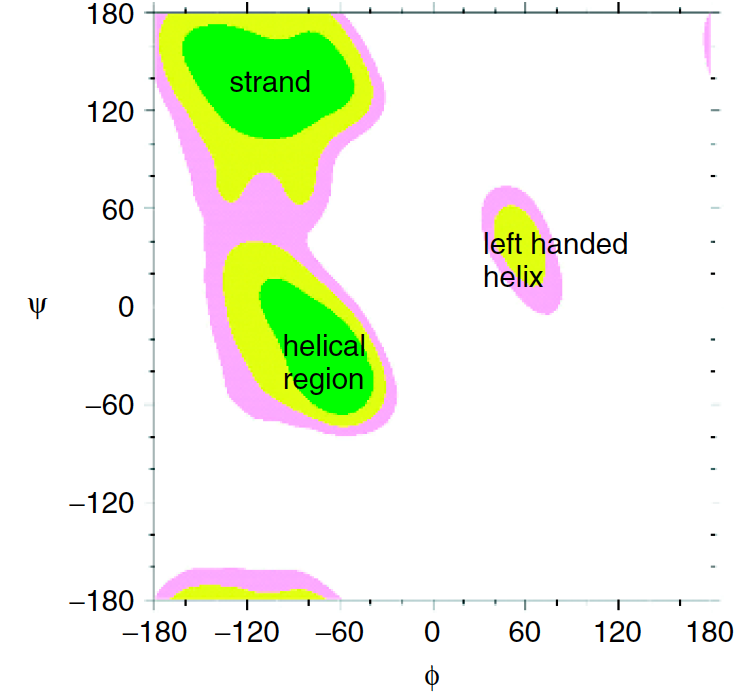 16/10/2023
Karel Kubíček
12
Nukleové kyseliny
16/10/2023
Karel Kubíček
13
Watson-Crickovské párování bazí
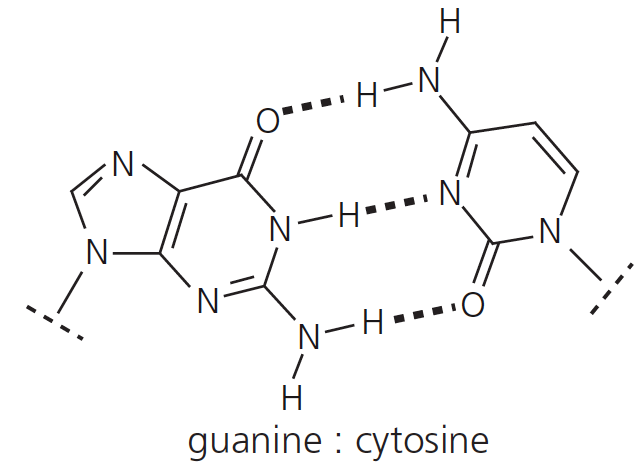 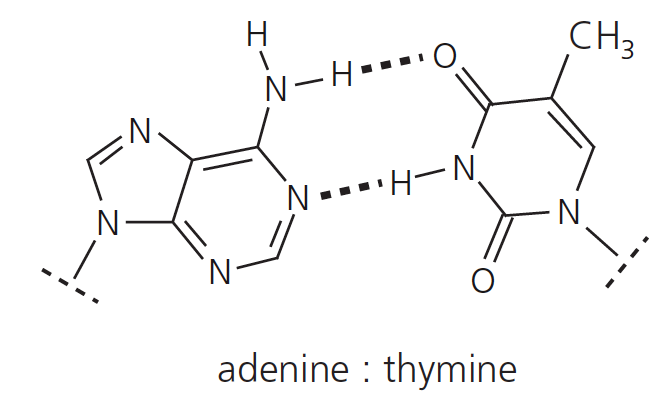 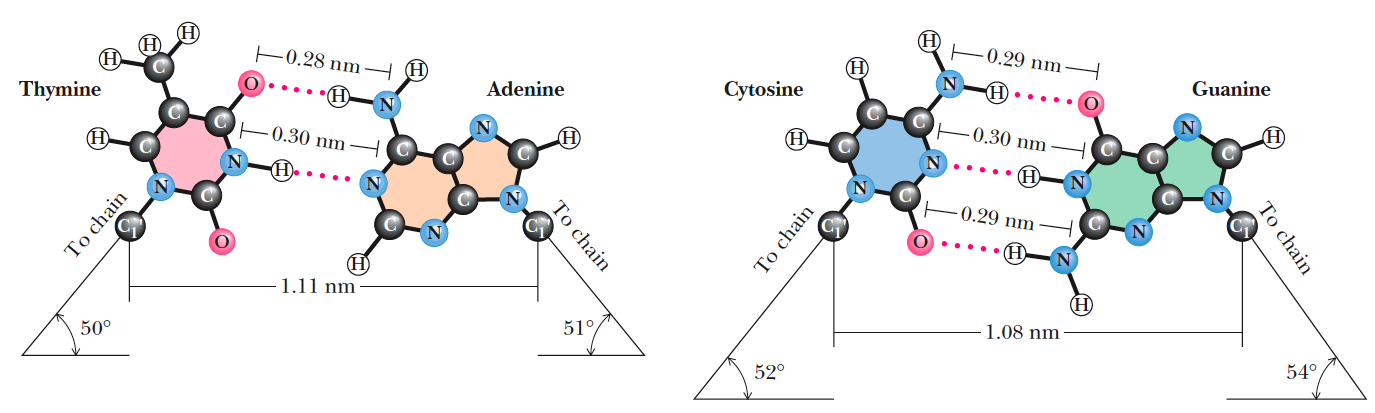 16/10/2023
Karel Kubíček
14
Watson-Crickovské párování bazí
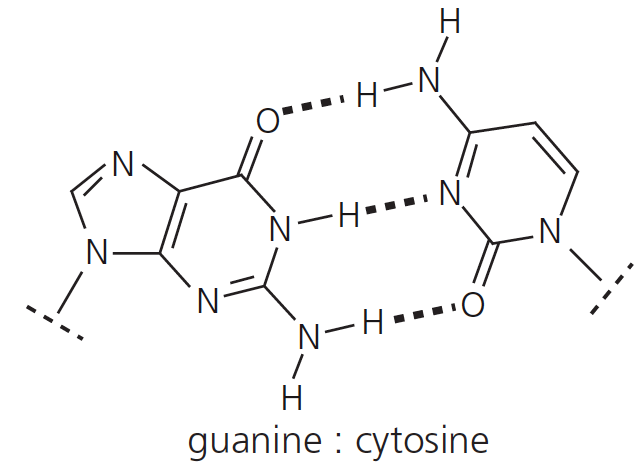 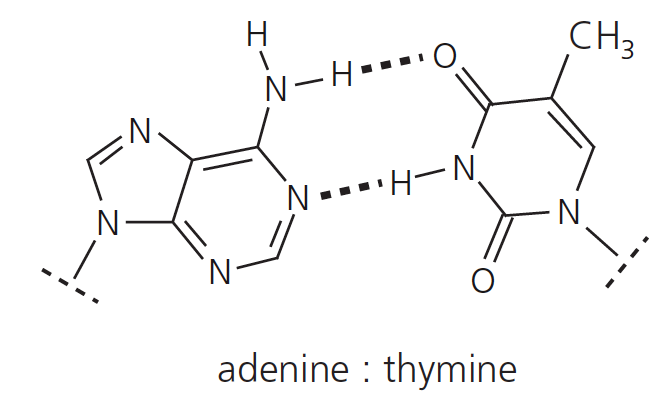 3 vodíkové vazby!!!
2 vodíkové vazby!!!
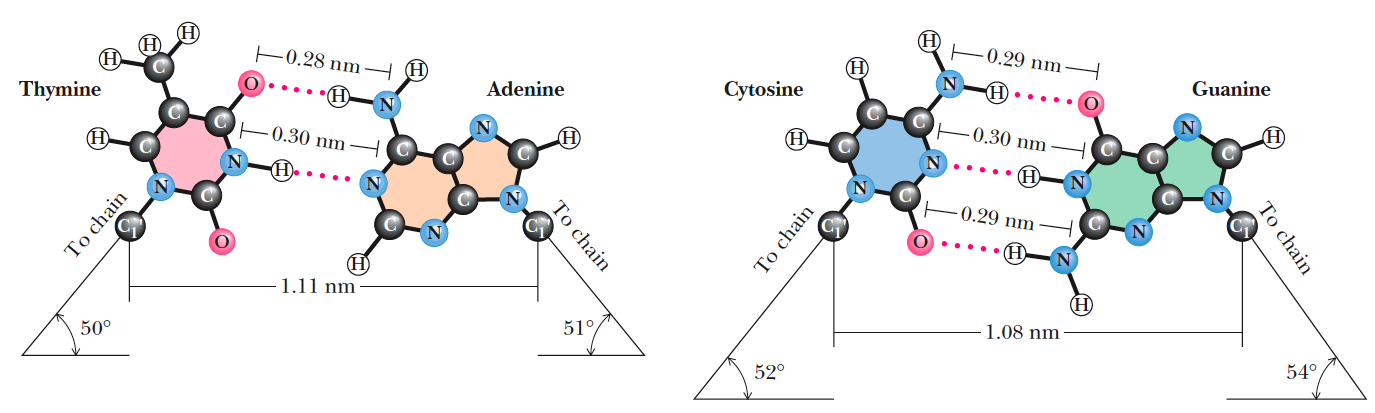 16/10/2023
Karel Kubíček
15
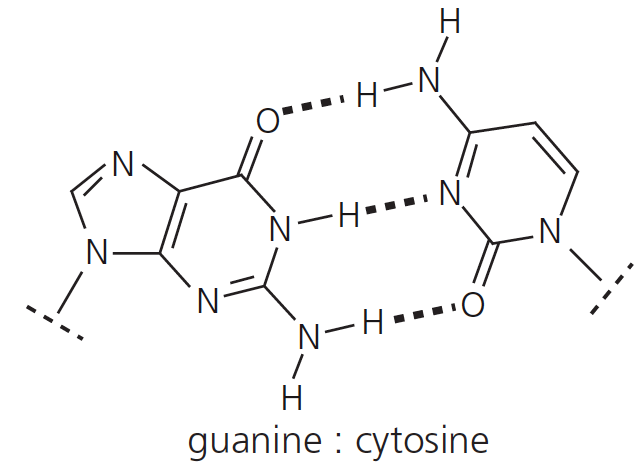 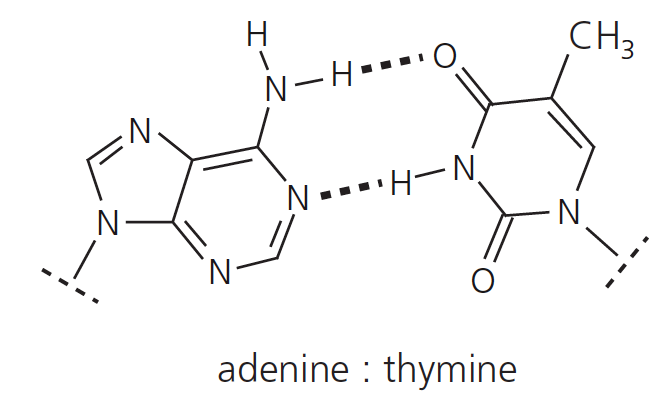 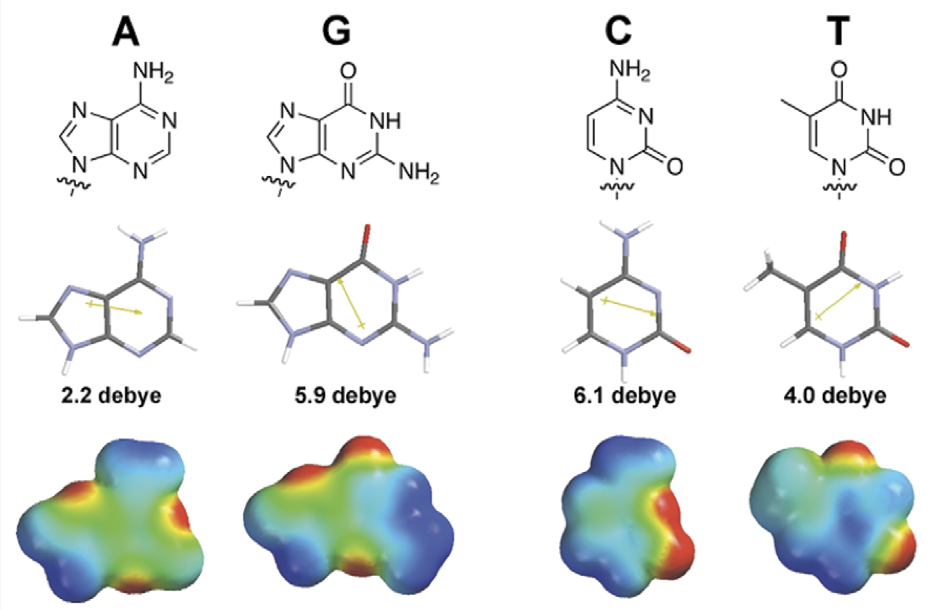 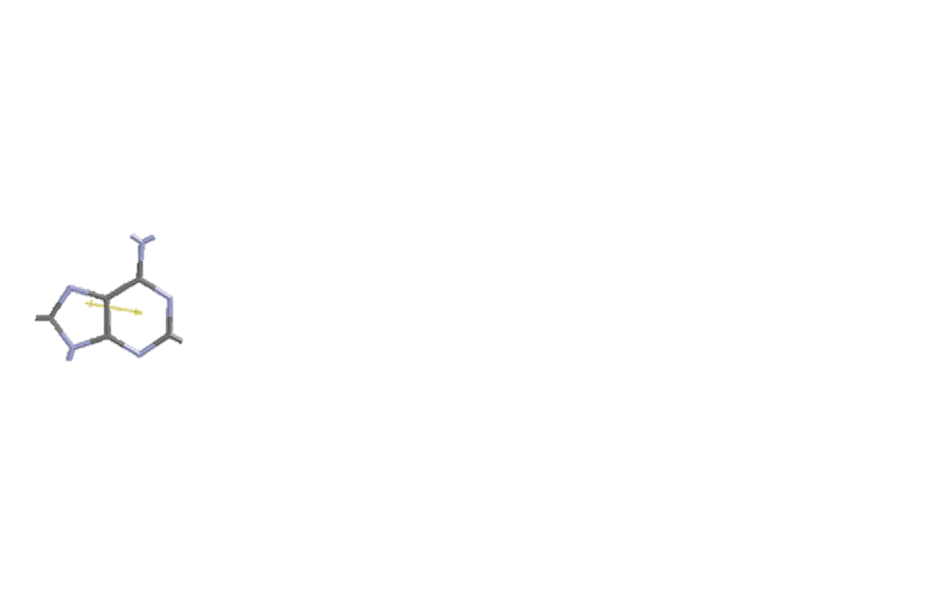 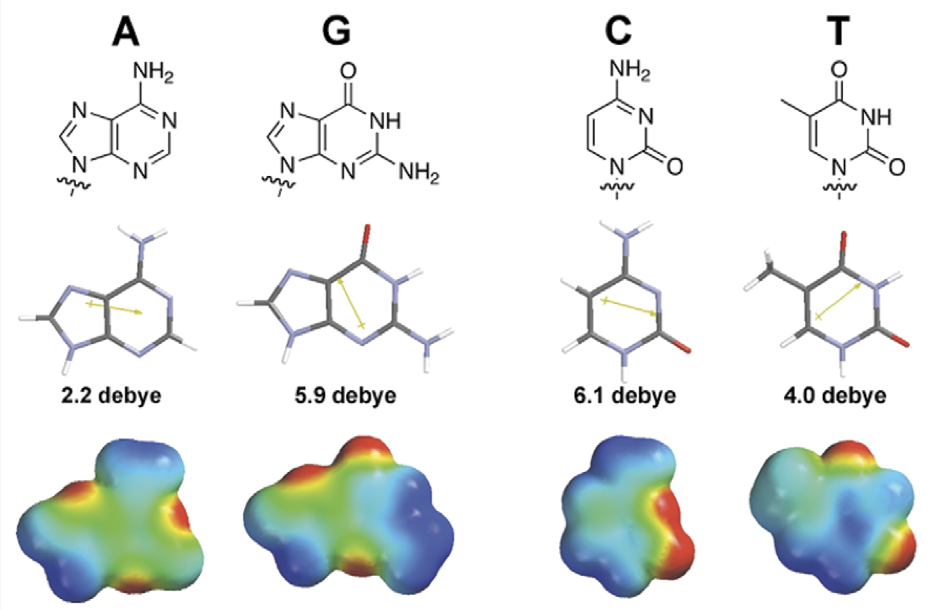 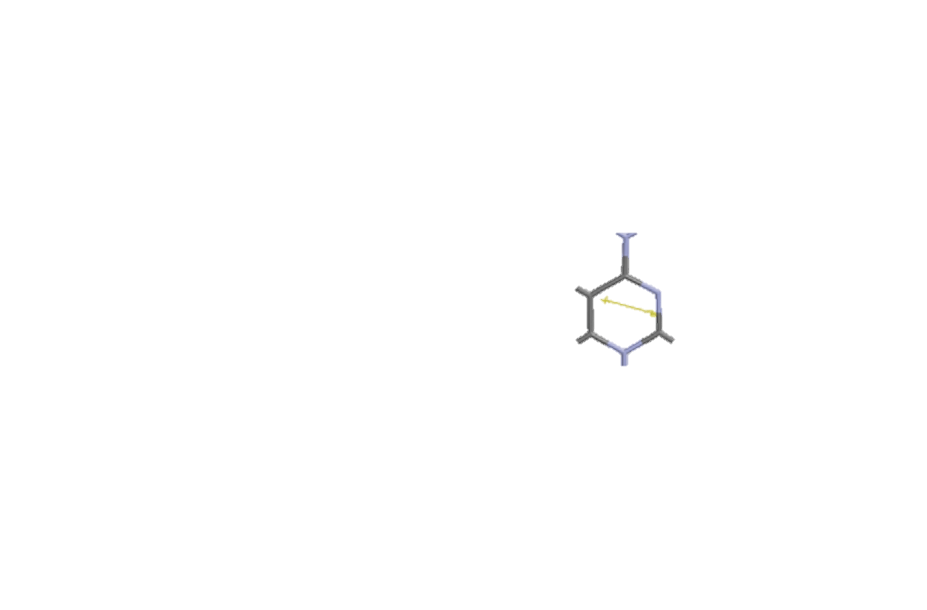 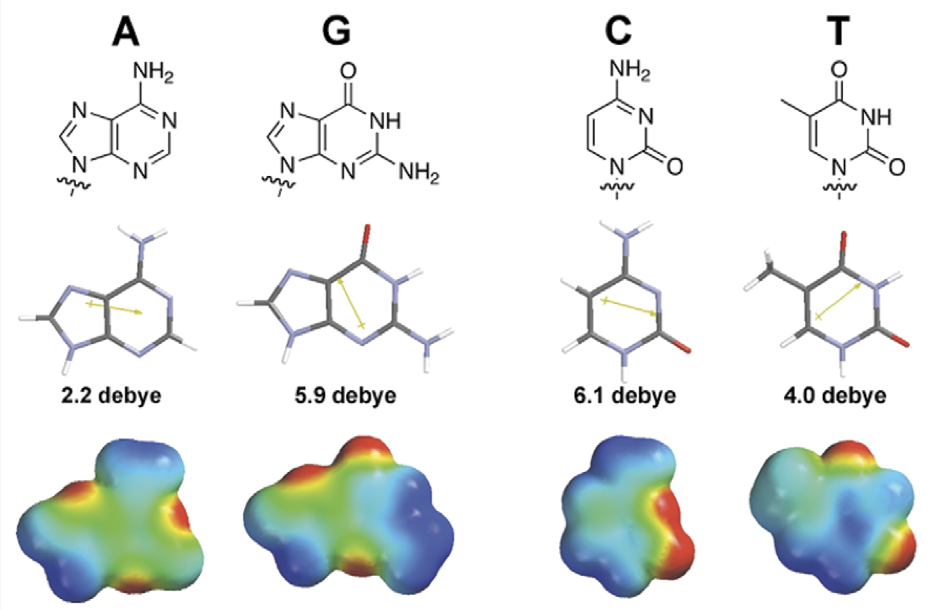 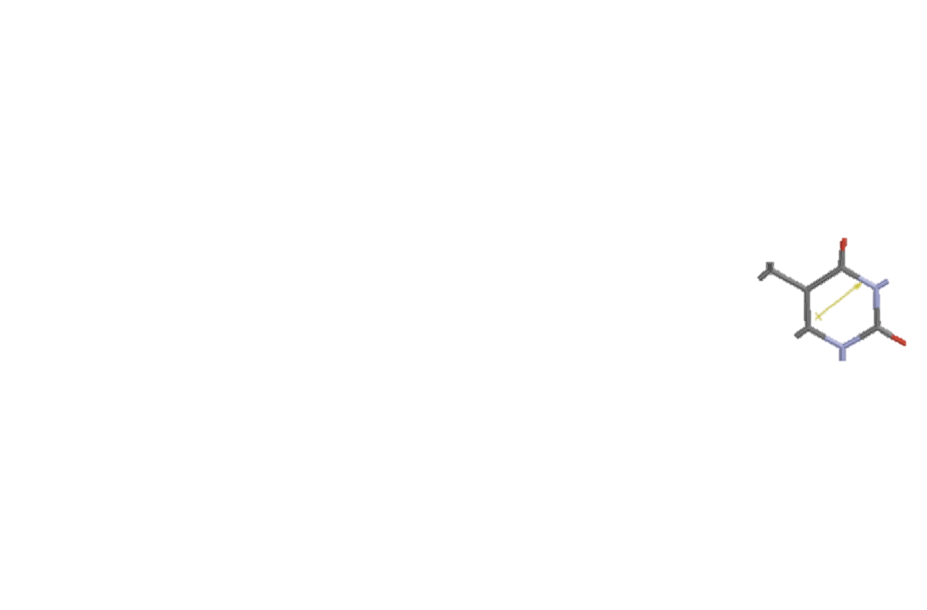 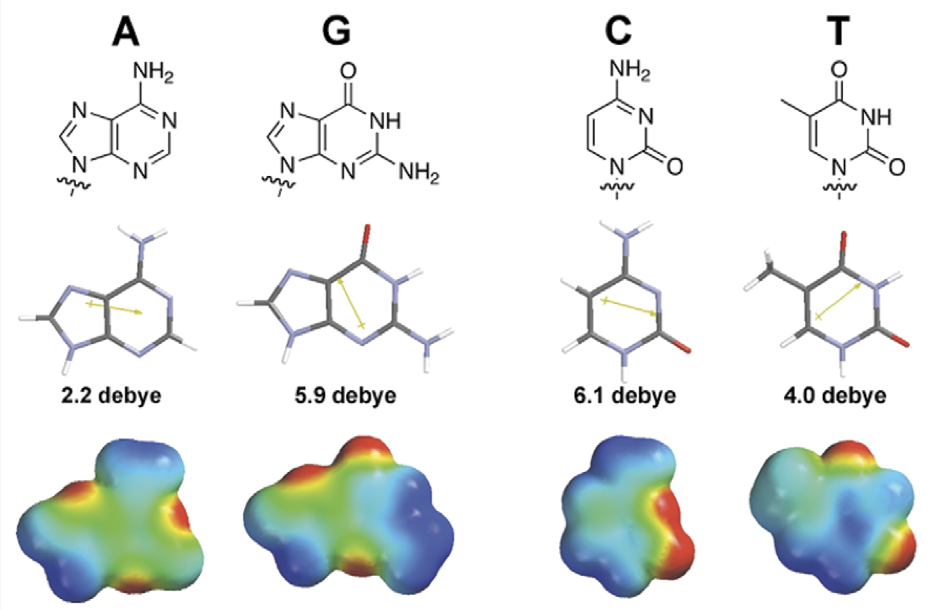 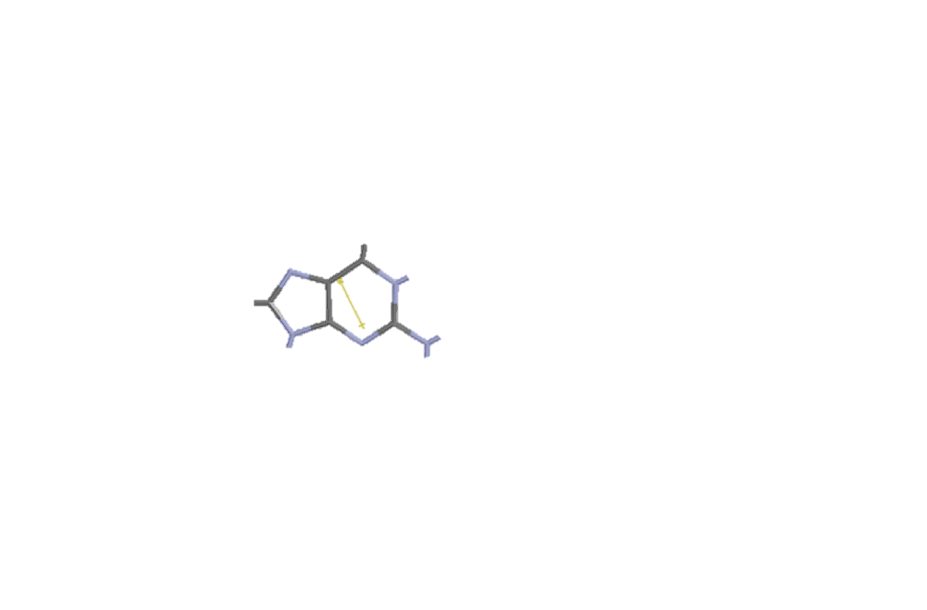 rozložení náboje v nukleobázích + 0 -, šipky označují dipólový moment
16/10/2023
Karel Kubíček
16
RNA								DNA
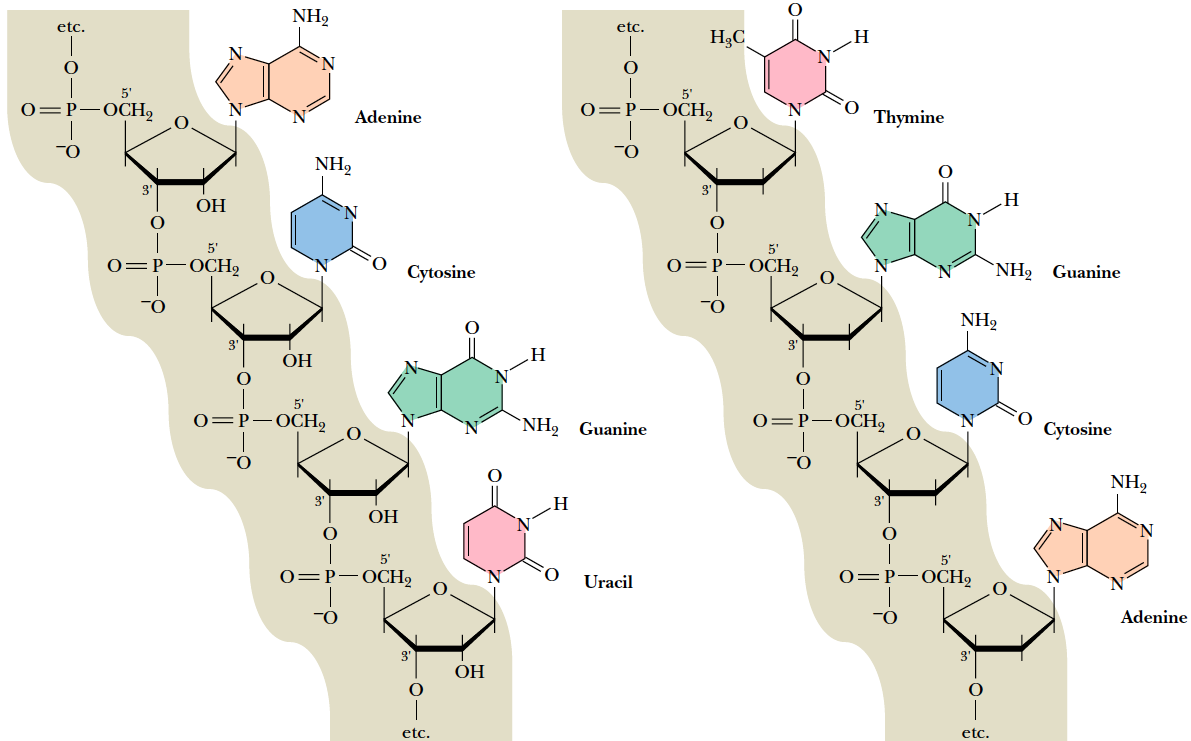 16/10/2023
Karel Kubíček
17
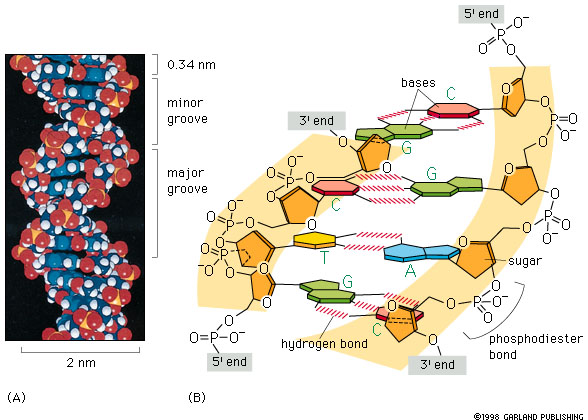 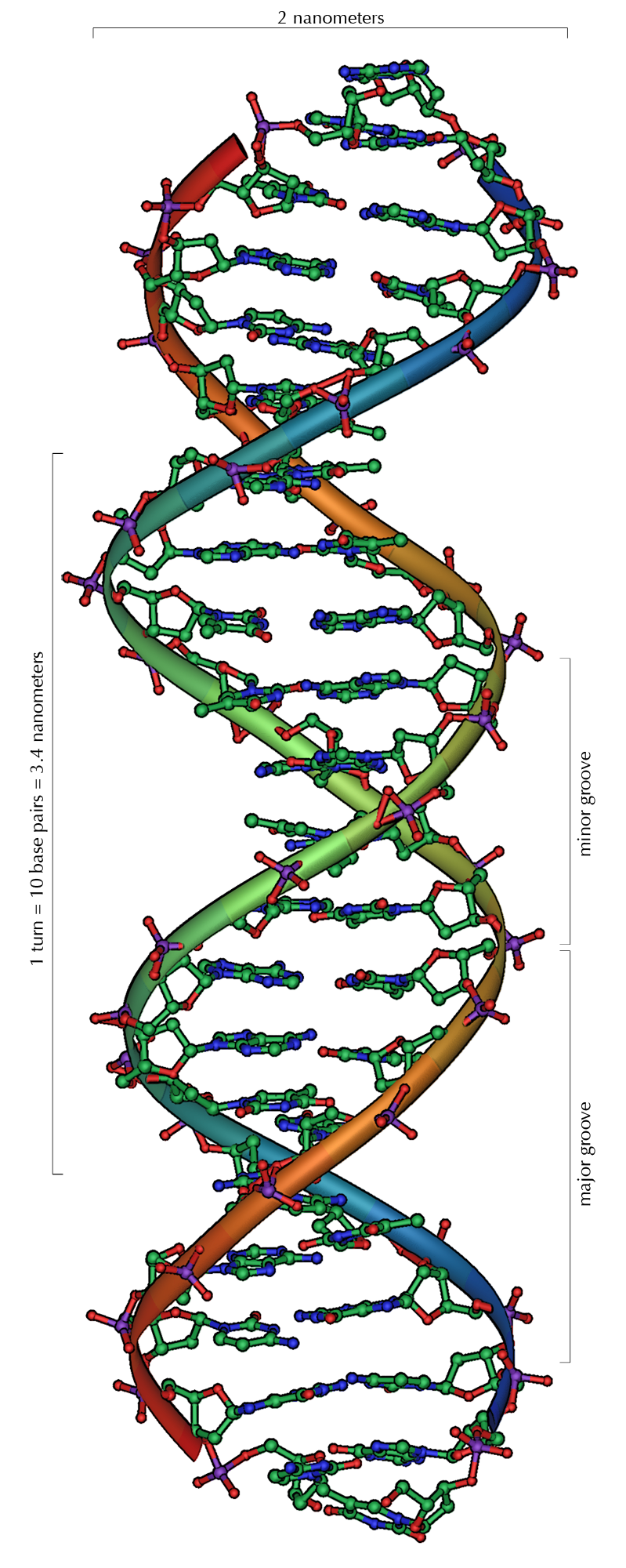 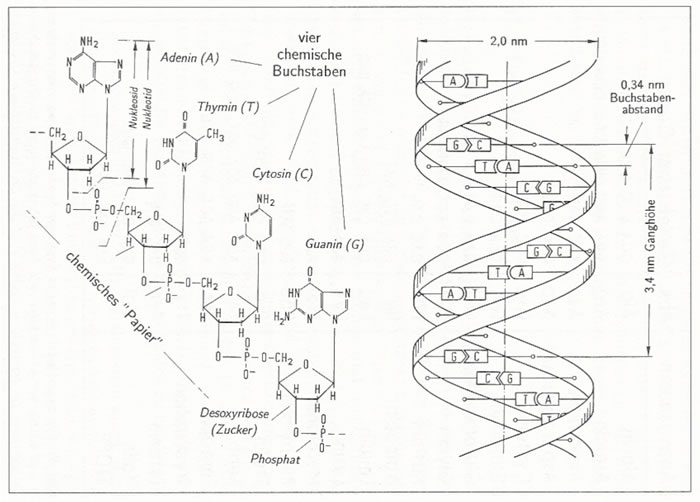 16/10/2023
Karel Kubíček
18
Nejběžnější typy DNA: B-DNA (a), A-DNA (b), Z-DNA (c)
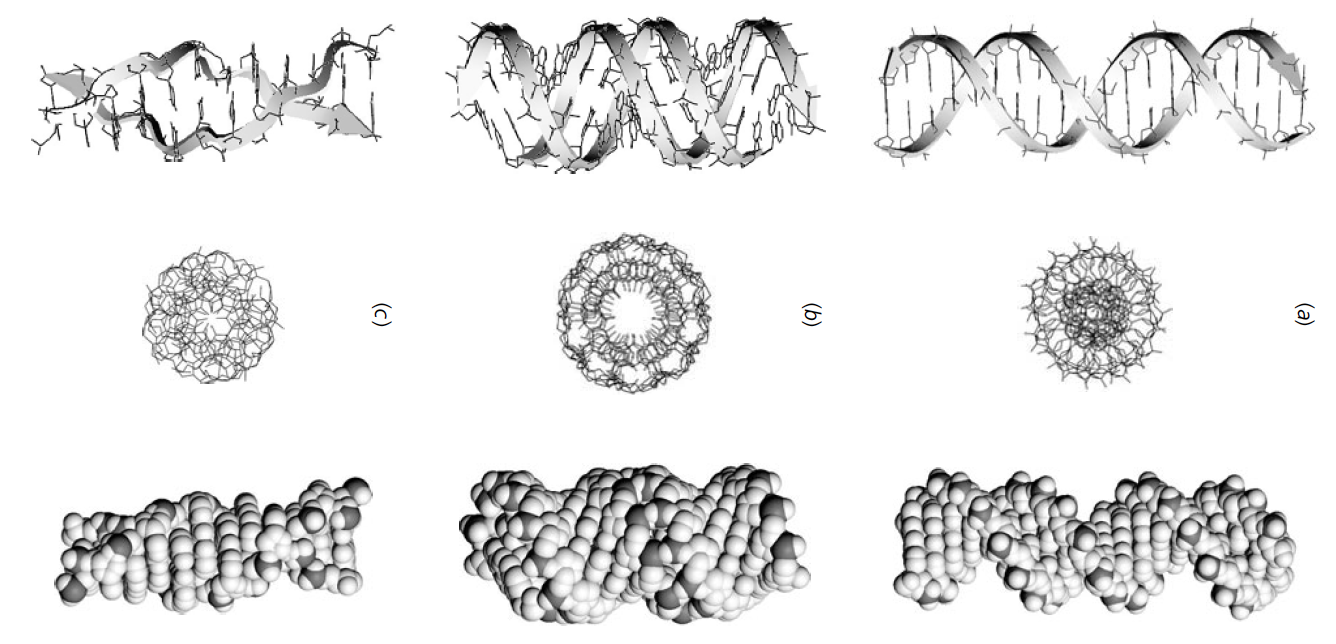 16/10/2023
Karel Kubíček
19
Quadruplexové struktury
Pozn. Jeden z příkladů jiné než dvoušroubovicové struktury
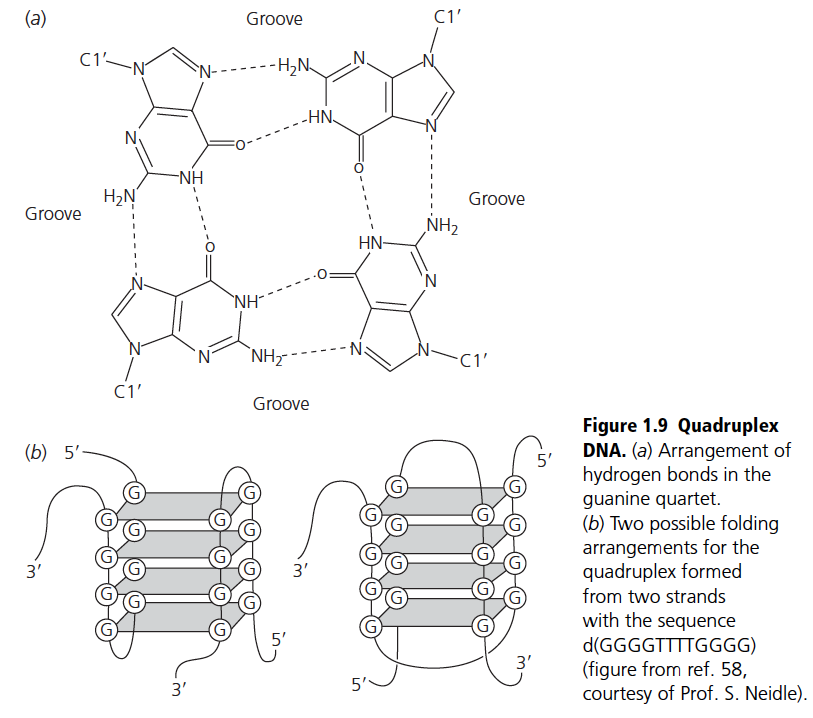 16/10/2023
Karel Kubíček
20
Zařízení založená na interakci elektromagnetického záření s makromolekulami
16/10/2023
Karel Kubíček
21
Druhy spektrofotometrů
Spektrofotometry jsou laboratorní přístroje používané pro měření koncentrace látek absorbujících nebo emitujících infračervené, viditelné nebo ultrafialové světlo. Mohou být též použity pro studium jejich chemické struktury. 

Absorpční spektrofotometry: založeny na spektrální závislosti absorpce světla.

Emisní spektrofotometry: Zdrojem světla je sama analyzovaná látka, jež je injektována nebo rozprašována do bezbarvého plamene. Emitované světlo prochází optickým hranolem nebo mřížkou, takže můžeme získat celé emisní spektrum. Frekvence přítomné ve spektru umožňují identifikovat např. přítomné ionty.

Spektrofluorimetry: emise světla je vyvolána světlem o vlnové délce kratší než je vlnová délka světla emitovaného.
16/10/2023
Karel Kubíček
22
Absorpční spektrofotometry: Lambertův-Beerův zákon
Absorpční spektrofotometrie je založena na absorpci světla při průchodu vrstvou roztoku. Jeho koncentrace může být zjištěna pomocí Lambertova-Beerova zákona:

I = I0·10-e·c·x      

c je koncentrace rozpuštěné látky, x tloušťka vrstvy,  I0 původní intenzita světla, I je intenzita světla po průchodu vrstvou. Konstanta e (epsilon, absorpční nebo extinkční koeficient) závisí na vlnové délce světla, na rozpuštěné látce a rozpouštědle. Její hodnoty pro běžné chemické sloučeniny lze nalézt v tabulkách. Tyto hodnoty jsou vždy udávány pro určitou vlnovou délku (obvykle absorpční maximum). Číselné hodnoty tohoto koeficientu závisejí na tom, jak je vyjadřována koncentrace rozpuštěné látky. Když použijeme mol.l-1, hovoříme o molárním absorpčním koeficientu.
16/10/2023
Karel Kubíček
23
Poměr intenzit světla prošlého a dopadajícího se nazývá transmitance (dříve transparence). Dekadický logaritmus převrácené hodnoty transmitance se nazývá absorbance A.
S ohledem na L.-B. zákon je tedy absorbance přímo úměrná koncentraci rozpuštěné látky a tloušťce absorbující vrstvy roztoku.
A = e.c.x
16/10/2023
Karel Kubíček
24
Druhy absorpčních spektrofotometrů
Podle konstrukce rozdělujeme spektrofotometry na jednopaprskové a dvoupaprskové.

U jednopaprskových spektrofotometrů jeden svazek světla prochází nejdříve srovnávacím a pak měřeným vzorkem (kyvety obsahující roztoky musí být pohyblivé). U dvoupaprskových spektrofotometrů jeden svazek světla prochází měřeným vzorkem a druhý srovnávacím vzorkem (blankem). Dvoupaprskové přístroje umožňují podstatně rychlejší měření, avšak jsou dražší. U jednoduchých přístrojů je nastavování vlnové délky světla ruční. U pokročilejších přístrojů se toto nastavování děje automaticky, což umožňuje přímo získávat absorpční křivky, tj. grafy závislostí absorbance na vlnové délce světla.
16/10/2023
Karel Kubíček
25
Jednopaprskový spektrofotometr
Zdrojem světla (1) je žárovka s wolframovým vláknem. Její polychromatické světlo prochází kondenzorem (2) a odráží se od zrcadla (3) na vstupní štěrbinu (4) monochromátoru (části 4 až 8, plus 12). Světlo je soustřeďováno čočkou (5) na odrazovou optickou mřížku (6), která tvoří barevné spektrum. Téměř monochromatické světlo je promítáno objektivem (7) na výstupní štěrbinu (8) monochromátoru.
16/10/2023
Karel Kubíček
26
Jednopaprskový spektrofotometr
S mřížkou lze otáčet pomocí ovladače vlnových délek (12), čímž se zaměřuje světlo o určité vlnové délce na výstupní štěrbinu. Svazek světla pak prochází kyvetou (9) se vzorkem. Intenzita prošlého světla je měřena fotodetektorem (10, 11). Jeho signál je zesilován zesilovačem (13). Hodnota absorbance je zobrazena na displeji (14). Intenzita světla prošlého srovnávacím roztokem je vždy srovnávána s intenzitou téhož svazku světla prošlého měřeným vzorkem.
16/10/2023
Karel Kubíček
27
Moderní UV/VIS/NIR spektrofotometr
NIR = near infrared = blízká infračervená oblast
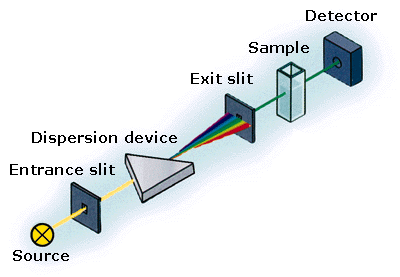 Světlo jedné vybrané vlnové délky nebo celé prošlé spektrum může být měřeno
16/10/2023
Karel Kubíček
28
Absorpční UV spektrofotometrie
Ultrafialové (UV) světlo je absorbováno různými sloučeninami, zejména těmi, které mají konjugované dvojné vazby. Jak bílkoviny, tak nukleové kyseliny silně absorbují UV světlo, což lze využít pro jejich zkoumání.

Aminokyseliny tryptofan a tyrosin mají absorpční maxima při přibližně 280 nm. Fenylalanin při 255 nm. 

Nukleotidy (dusíkaté báze) mají absorpční maxima v oblasti 260 - 270 nm. 

Chromofory – jejich absorpční vlastnosti se mění podle chemického složení prostředí.
16/10/2023
Karel Kubíček
29
UV/Vis spektroskopie proteinů
Absorpční spektrum volného fenylalaninu, tyrosinu a tryptofanu v UV oblast
Podle:http://www.fst.rdg.ac.uk/courses/fs460/lecture6/lecture6.htm
16/10/2023
Karel Kubíček
30
Hypochromní efekt (HE)
Absorpce světla je ovlivňována dipólovými momenty chemických vazeb, které interagují s fotony. Stochasticky (náhodně) orientované dipólové momenty (denaturovaná bílkovina) absorbují světlo lépe než ve stavu uspořádaném (šroubovice). U bílkovin je HE způsoben peptidovými vazbami, které mají UV absorpční maximum kolem 190 nm. 

Dvoušroubovice DNA absorbuje UV světlo hůře vlivem patrových a vodíkových interakcí než jednořetezcová (denaturovaná/neuspořádaná). ADNA260nm v horké vodě > ve studené vodě


Helicita – relativní zastoupení uspořádaných částí makromolekuly
16/10/2023
Karel Kubíček
31
Hypochromní efekt u kys. polyglutamové. Při pH 7 tento polypeptid tvoří stochastické (neuspořádané) klubko (1), při pH 4 získává šroubovicovou strukturu (2).  Absorpční maximum peptidových vazeb je snížené vlivem jejich prostorového uspořádání. e je molární absorpční koeficient a l je vlnová délka UV světla. [dle: Kalous a Pavlíček, 1980]
16/10/2023
Karel Kubíček
32
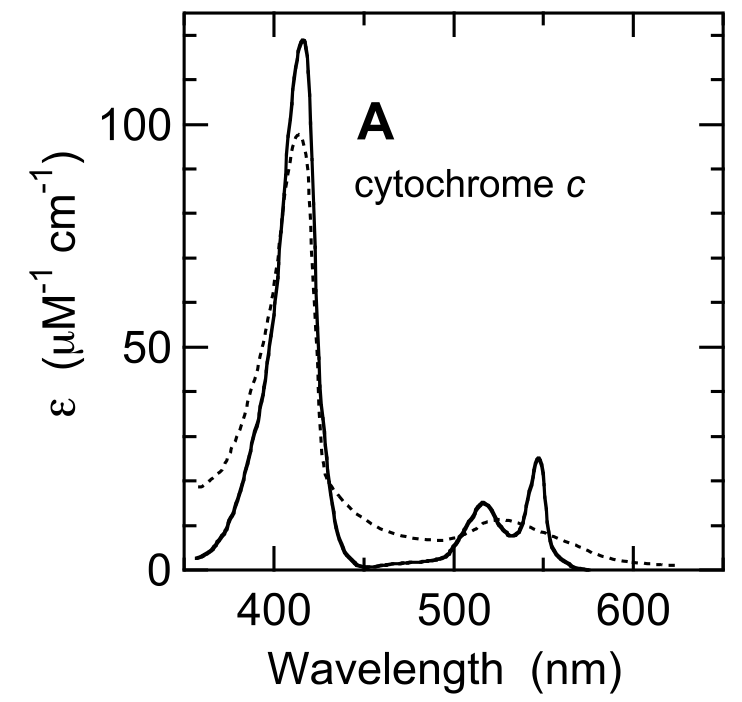 oxidovaný
redukovaný
16/10/2023
Karel Kubíček
33
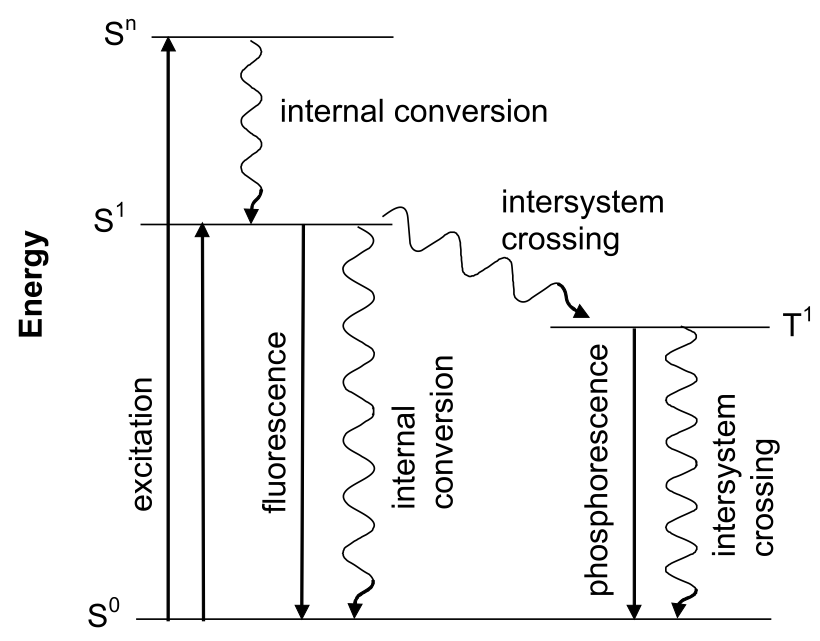 Zářivé procesy (absorpce, fluorescence, fosforescence) jsou indikovány rovnými šipkami. Nezářivé procesy jsou naznačeny zvlněnými šipkami. Diagramy tohoto typu byly zavedeny A. Jablonskim v jeho práci z r. 1935 na téma mechanismu fosforescence. Horizontální osa nemá fyzikální význam.
16/10/2023
Karel Kubíček
34
IR spektrofotometrie
Infračervené záření (IR) působí na rotační a vibrační stavy molekul. Složité molekuly mohou vibrovat nebo rotovat mnoha různými způsoby (módy). Různé chemické skupiny (-CH3, -OH, -COOH, -NH2 atd.) mají specifické vibrační a rotační frekvence, a proto absorbují IR světlo o specifických vlnových délkách.
 
Z tohoto důvodu mají infračervená absorpční spektra mnoho maxim. Změna chemické struktury se projevuje jako změna polohy těchto maxim ve spektru.
16/10/2023
Karel Kubíček
35
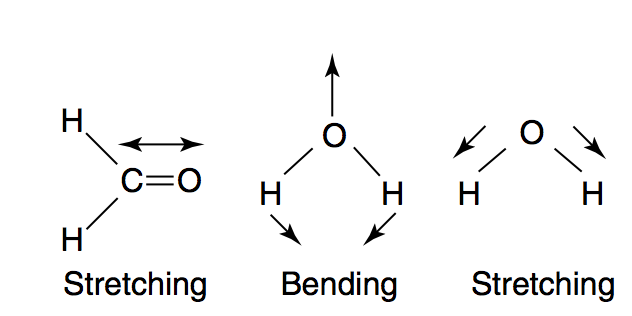 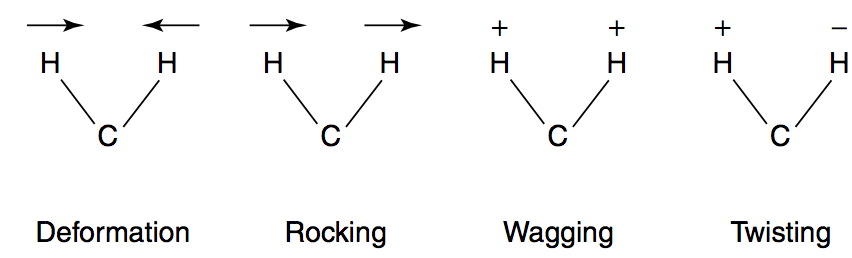 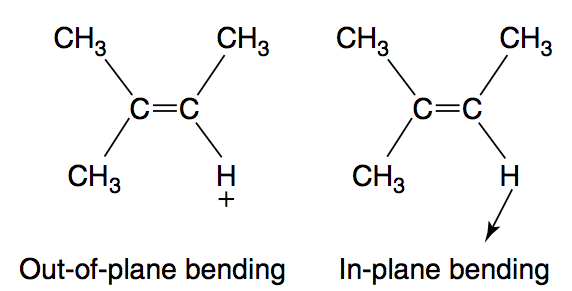 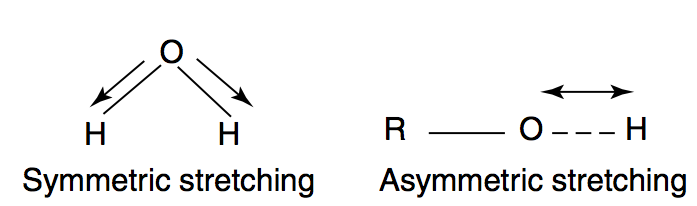 16/10/2023
Karel Kubíček
36
Vibrace				   n/cm-1
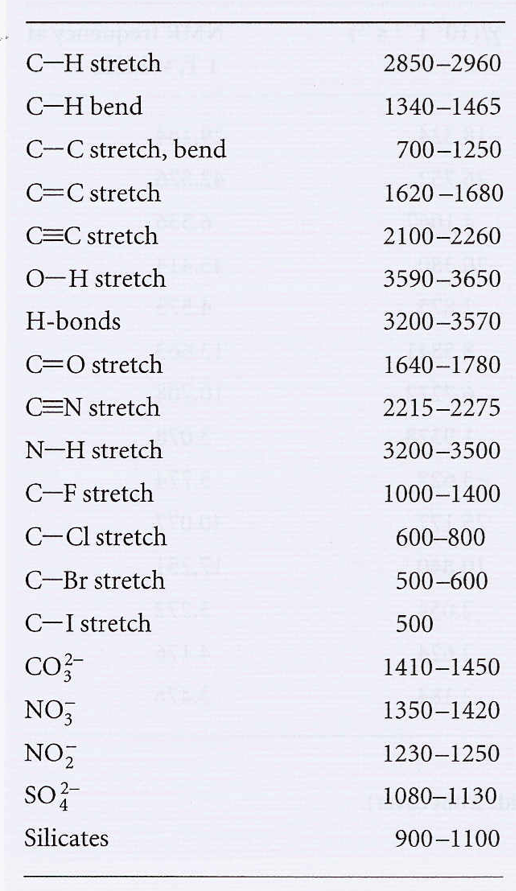 CO2
H2O
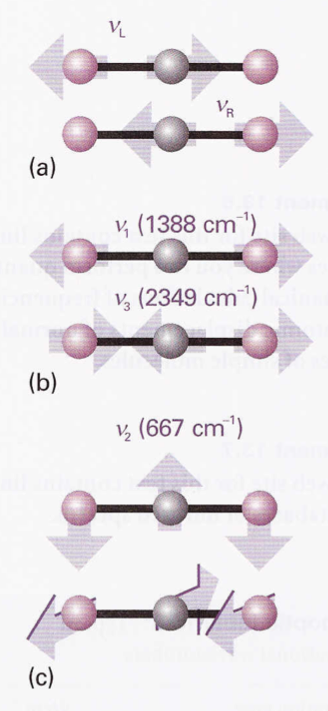 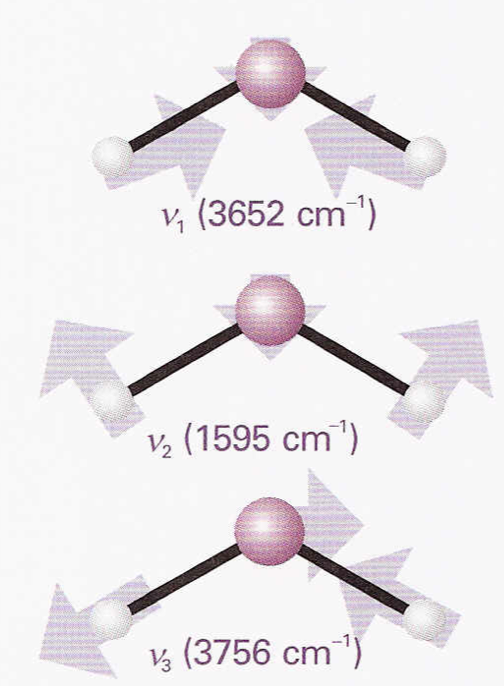 16/10/2023
Karel Kubíček
37
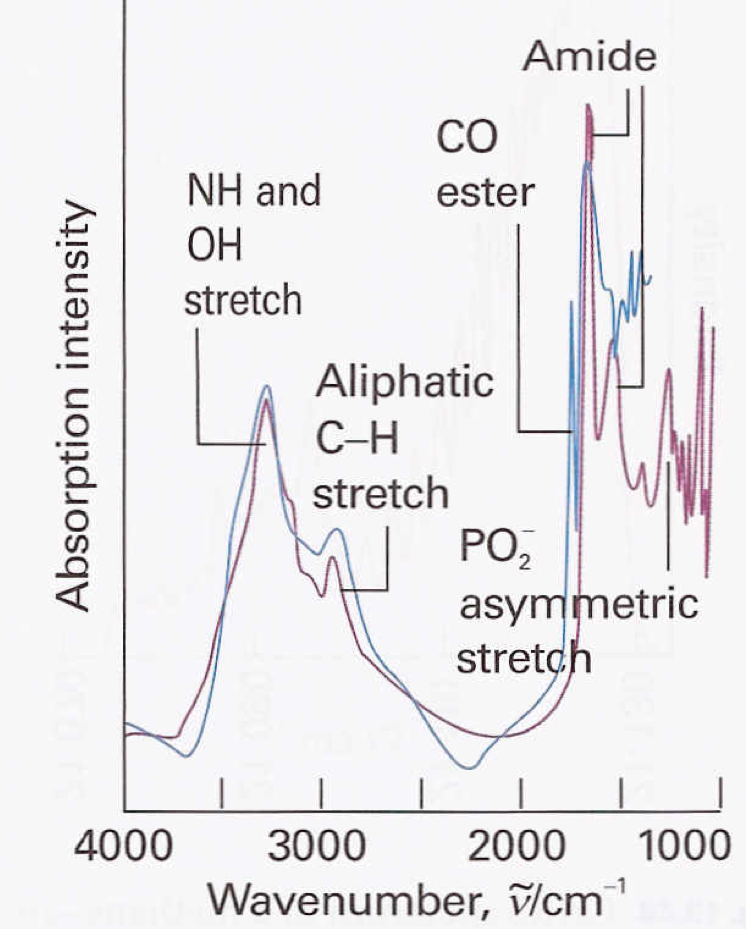 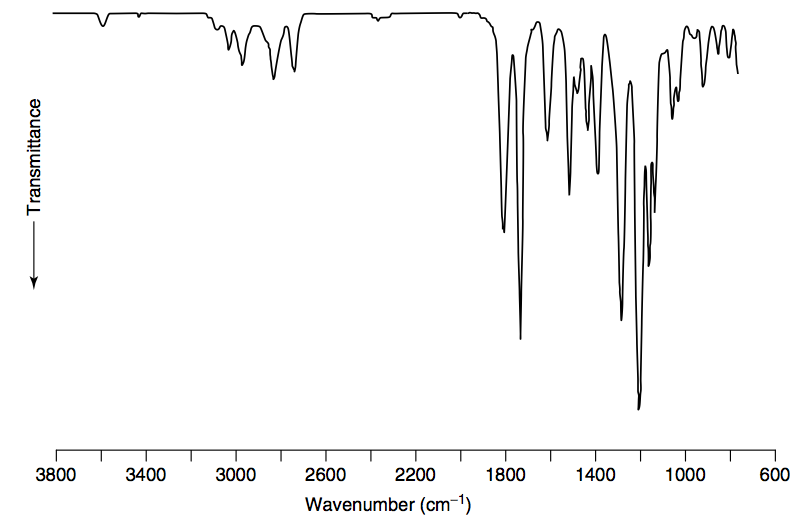 Ukázka IR spekter. Vlevo absorpční spektrum živé (fialově) a umírající (modře) buňky. Vpravo spektrum vanilinu.
16/10/2023
Karel Kubíček
38
Ramanova spektroskopie
Sir Chandrasekhara Venkata Raman – NC 1930 za fyziku „za jeho práci o rozptylu světla a objevu efektu pojmenovaném po něm“

Rayleighův rozptyl světla. Nastává interakce fotonů s molekulami, jež se projevuje jen velmi malou nebo žádnou změnou vlnové délky. Intenzita rozptýleného světla závisí na molekulové hmotnosti a také na úhlu rozptylu, což lze využít pro odhad tvaru makromolekul. 

Ramanova spektrometrie. Při rozptylu fotonů nastává malá změna (posun) vlnové délky, způsobená malým poklesem nebo zvýšením energie rozptýlených fotonů během přechodu z původního do změněného vibračního nebo rotačního stavu interagující molekuly. Tyto stavy se mohou měnit v důsledku strukturálních změn molekul.

Proto změny v Ramanových spektrech (intenzita signálu v závislosti na posunu vlnové délky) odrážejí konformační změny molekul.
16/10/2023
Karel Kubíček
39
Ramanova spektroskopie
Ramanovo spektrum polytenního chromosomu pakomára Chironomus. Při zvolených vlnočtech lze uskutečnit ramanovskou mikroskopii. Vybuzeno laserovým světlem o vlnové délce 647.1 nm.
16/10/2023
Karel Kubíček
40
According to: http://www.ijvs.com/volume2/edition3/section4.htm
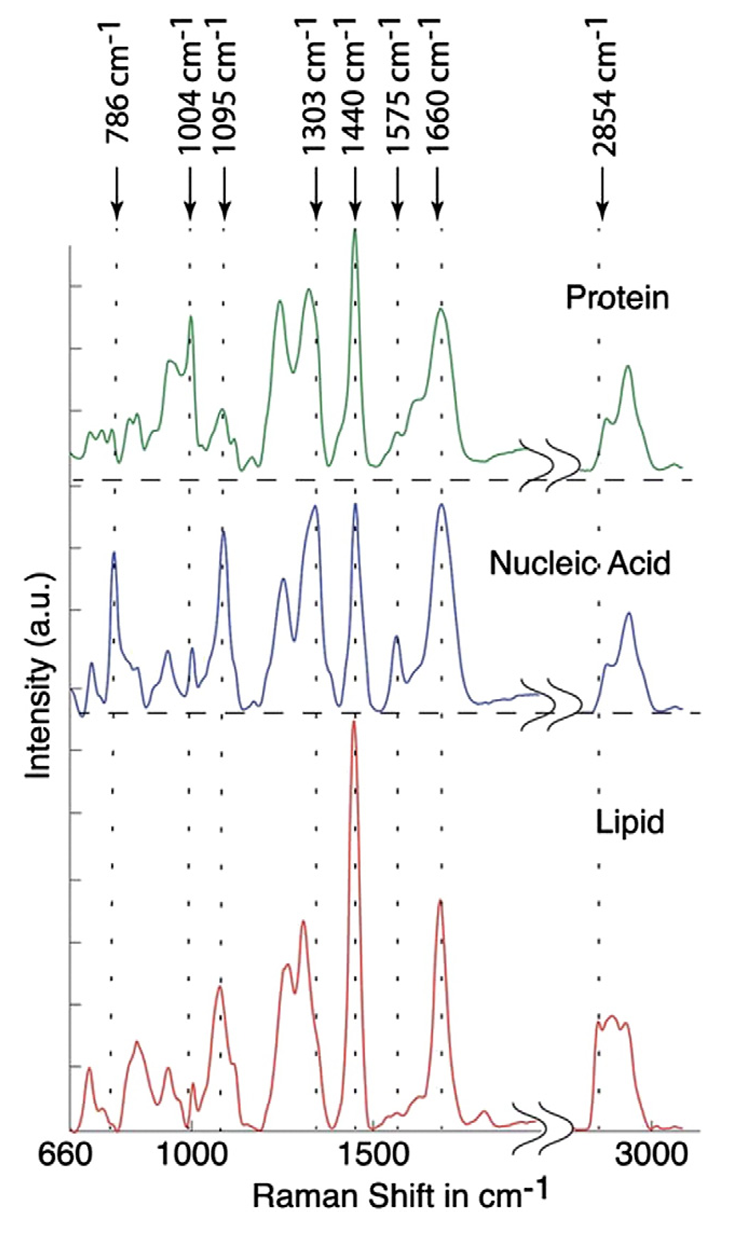 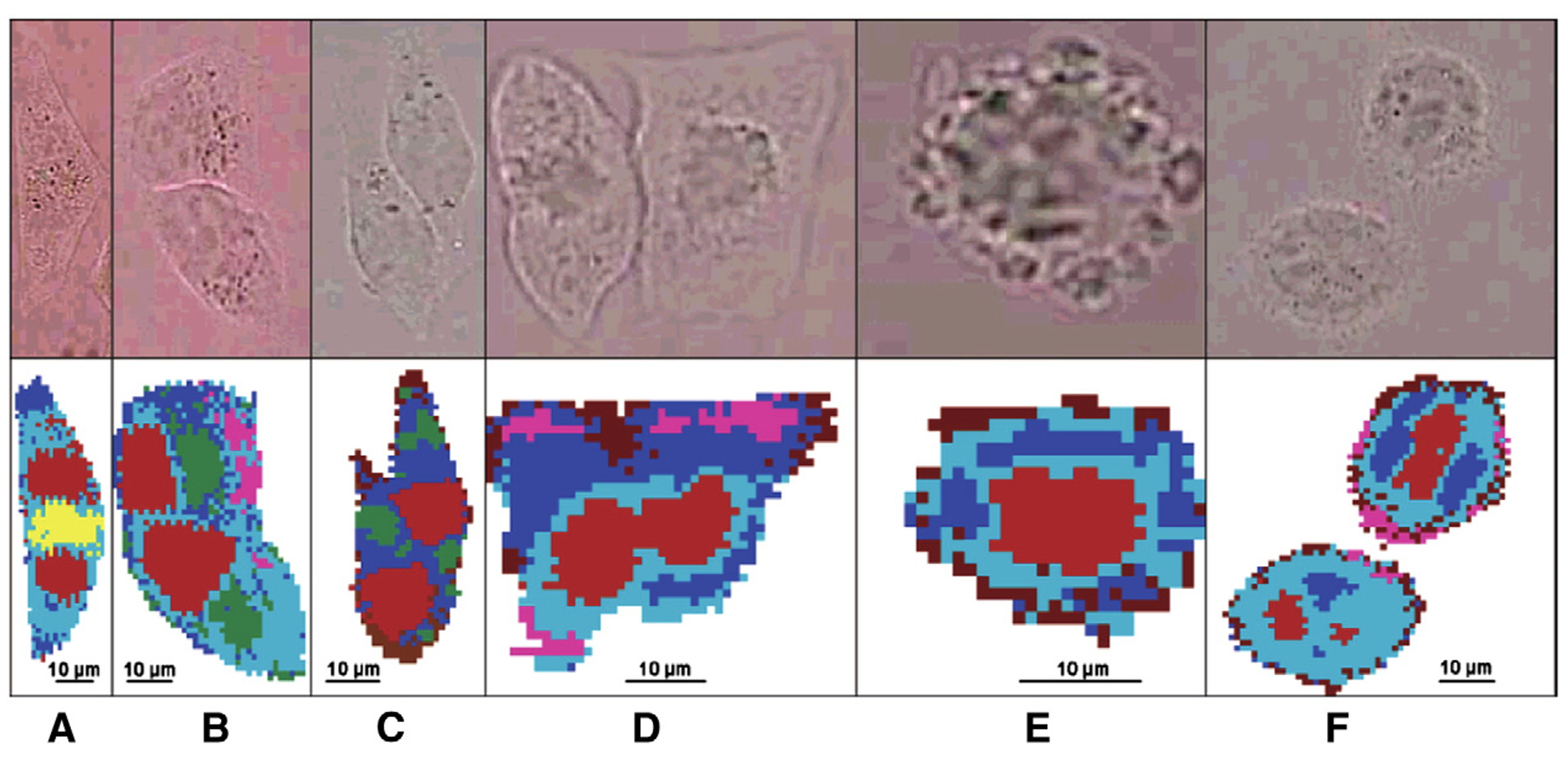 Colors assigned to different cluster memberships of the Raman spectra of:
nucleus (red),
cytoplasm (blue, cyan),
microtubule (yellow),
vesicles (green), 
peripheral membrane (brown),
inclusion bodies (magenta).

Advanced Drug Delivery Reviews, Vol. 89, 2015, 71-90
16/10/2023
Karel Kubíček
41
Cirkulární dichroismus (CD)
Měření optické aktivity (schopnosti stáčet rovinu polarizovaného světla). Konformační změny molekul mohou být sledovány jako změny optické aktivity při použití speciálního polarimetru.
 U metody CD srovnáváme absorbance levotočivě a pravotočivě cirkulárně polarizovaného světla, jehož vlnová délka je blízká absorpčnímu maximu bílkoviny.
 CD lze využít též pro studium struktury nukleových kyselin.
Obrázek ukazuje změny elipticity syntetického polypeptidu, obsahujícího dlouhé sekvence poly-glu, po přídavku trifluoroethanolu (TFE), který zvyšuje podíl a-šroubovice. http://www-structure.llnl.gov/cd/polyq.htm
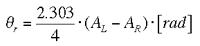 16/10/2023
Karel Kubíček
42
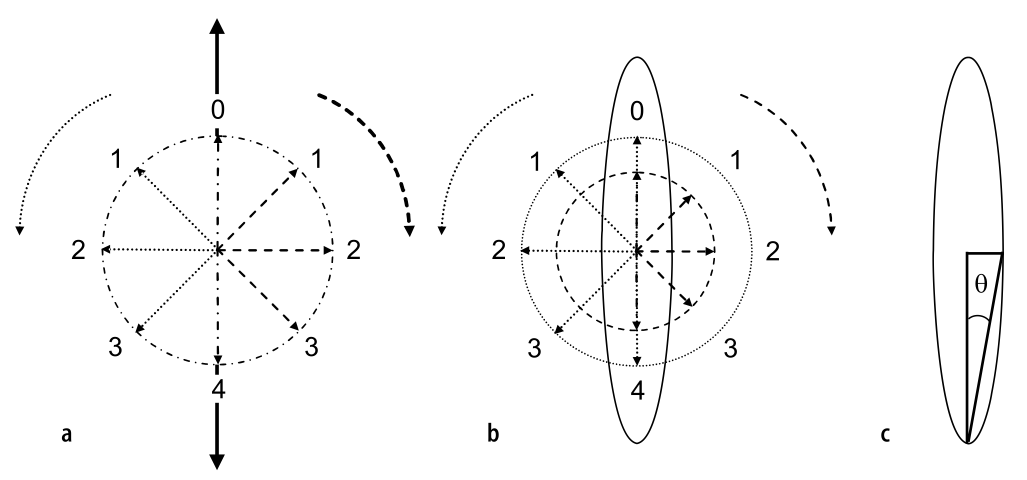 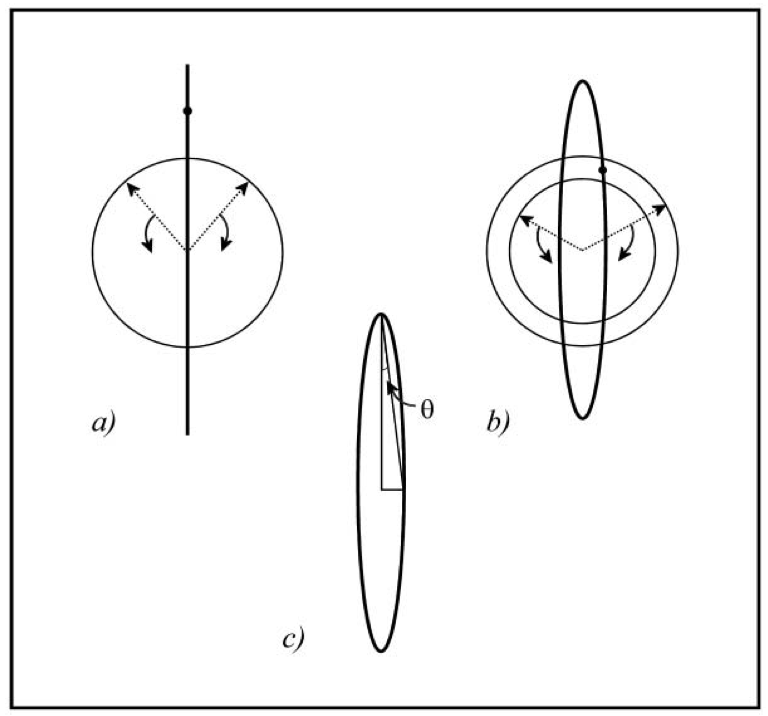 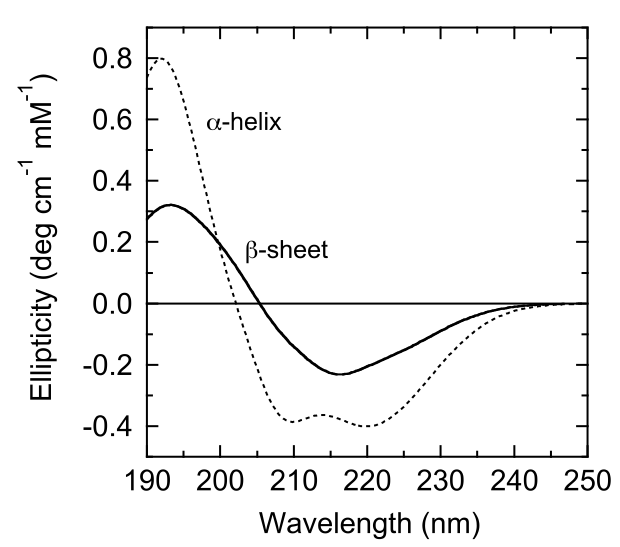 Nejčastěji se CD vyjadřuje jako závislost na Delta Espilon. 


eL a eR jsou definované levo-a pravo-točivé extinkční koeficienty, l je délka dráhy a d je molární koncentrace vzorku.
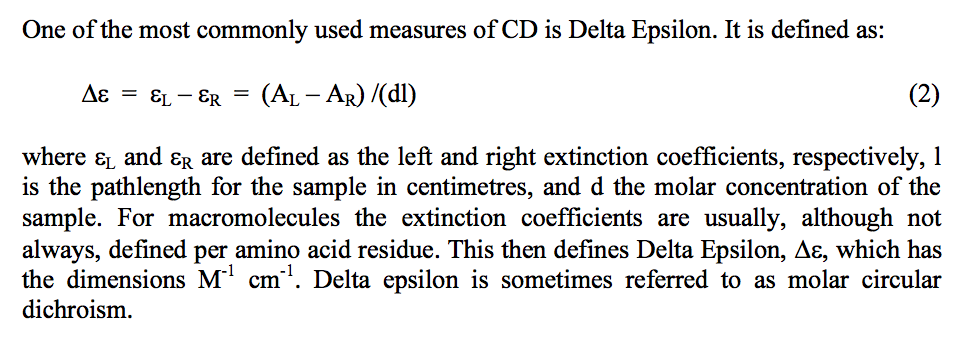 16/10/2023
Karel Kubíček
43
Rentgenstrukturní analýza
Krystalová mřížka působí na rentgenové záření jako optická mřížka na viditelné světlo. Nastávají ohybové jevy a na stínítku se objevuje difrakční obrazec. Tyto obrazce mohou být matematicky analyzovány, aby se získala informace o rozložení elektronů v molekulách tvořících krystal.
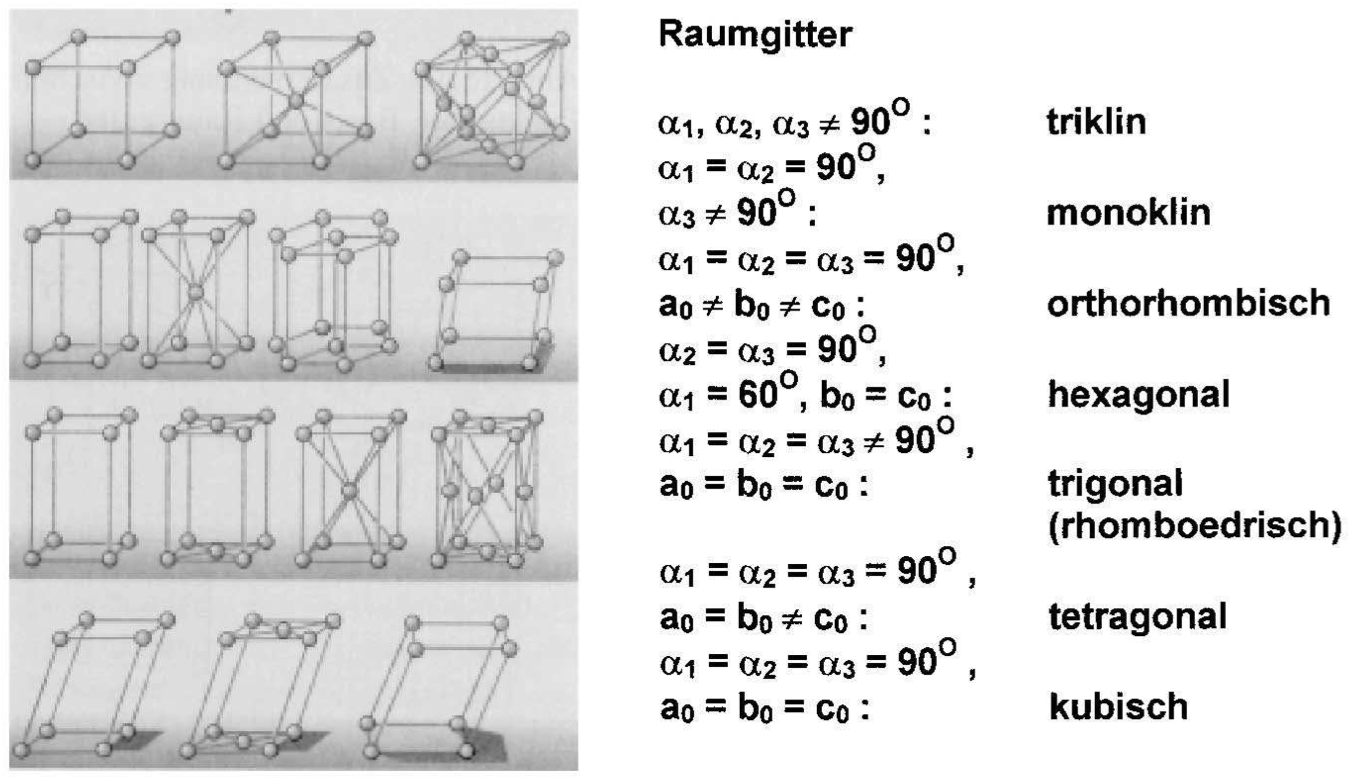 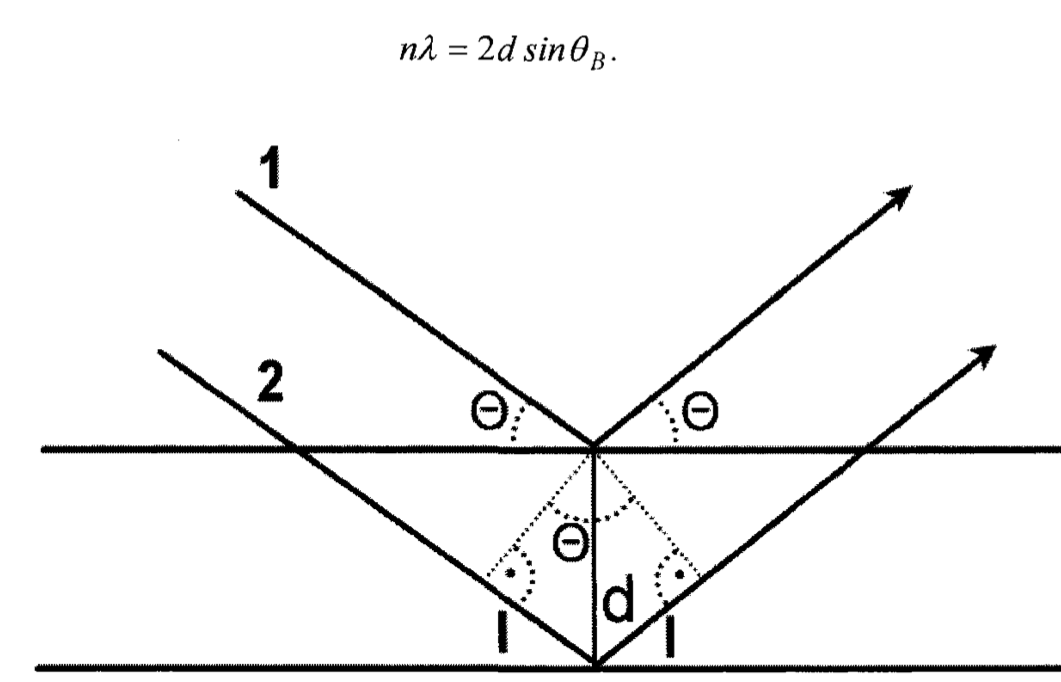 16/10/2023
Karel Kubíček
44
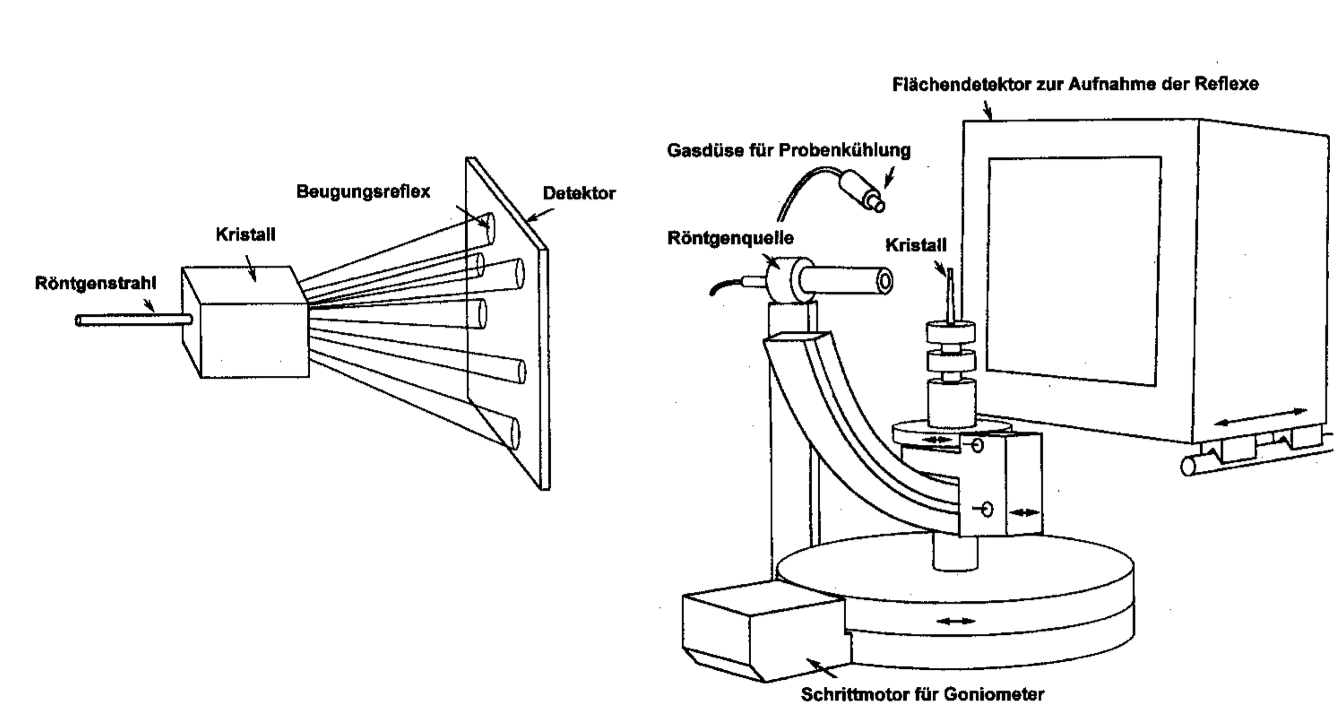 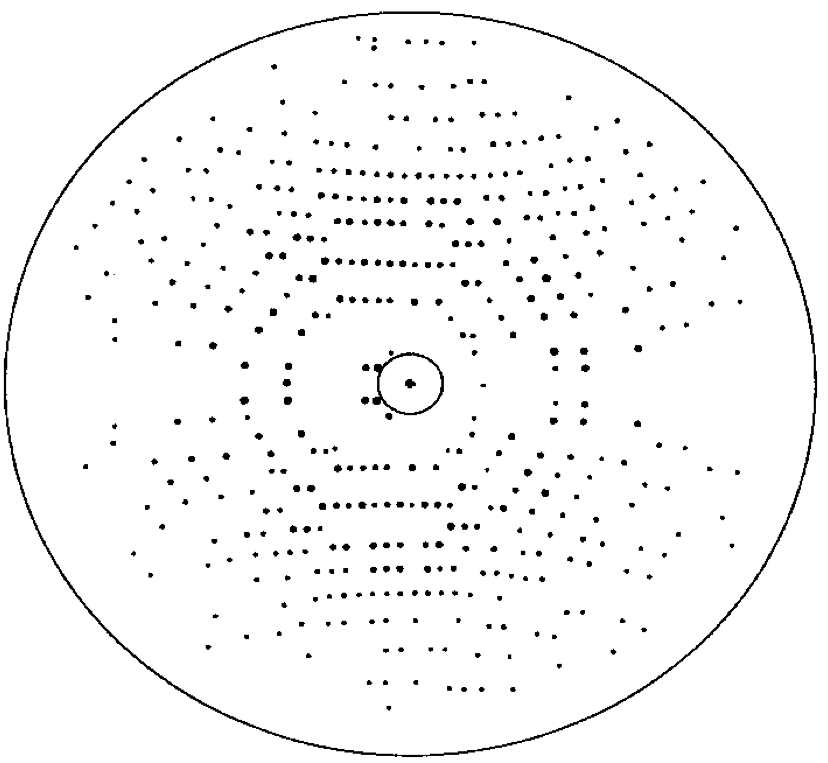 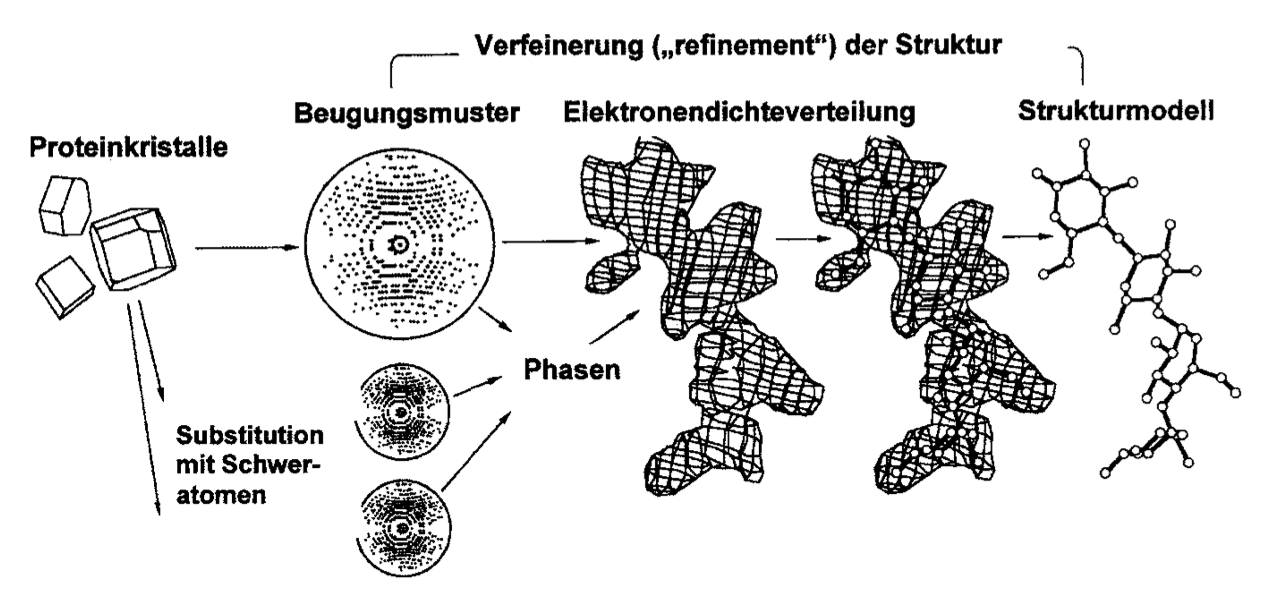 16/10/2023
Karel Kubíček
45
Krystalogram B-DNA získaný v r. 1952 Rosalindou E. Franklinovou, na jehož základě Watson a Crick navrhli dvoušroubovicový model struktury DNA. C. & W. dostali v r.1962 společně s Mauricem Hugh Frederick Wilkinsem NC za fyziologii a medicínu „za jejich objevy týkající se molekulární struktury nukleových kyselin a  jejich významu při přenosu informací v živých organizmech“
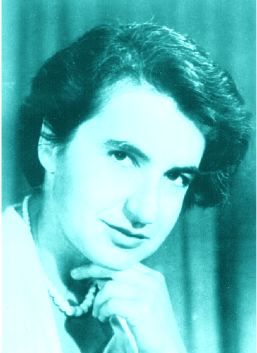 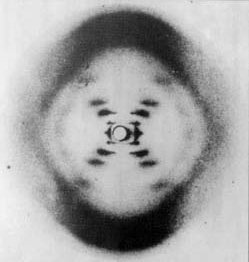 F
C
W
16/10/2023
Karel Kubíček
46
Experimental setup
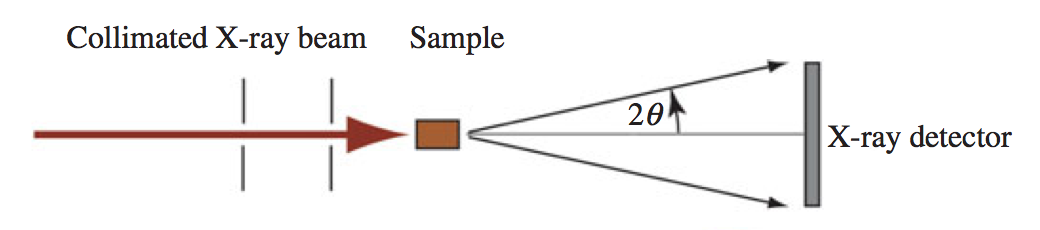 X-ray
SAXS
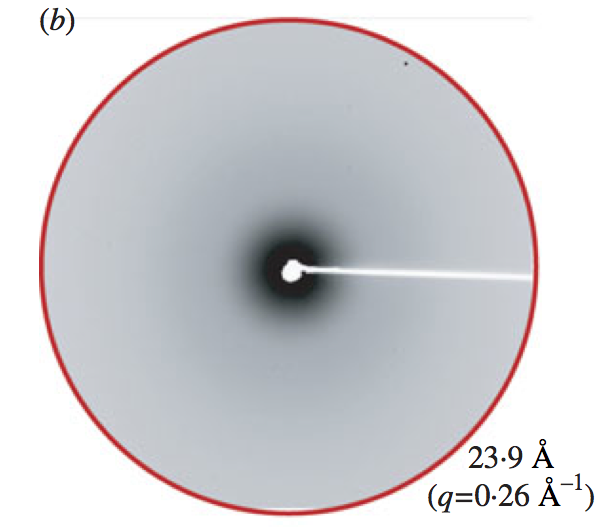 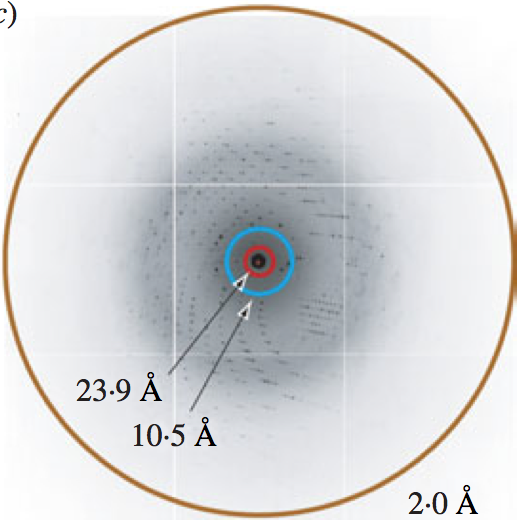 16/10/2023
Karel Kubíček
47
(very tiny) bit of theory
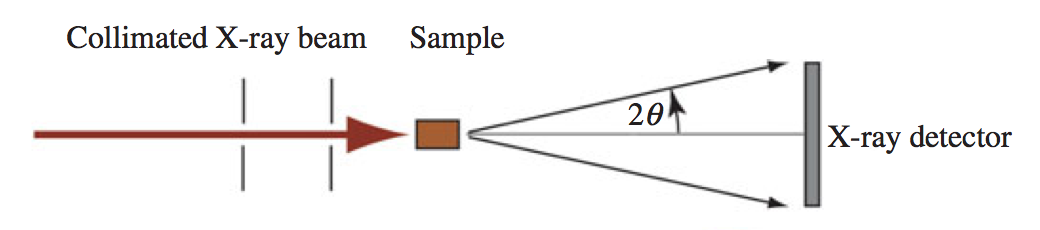 k
q
q=2k.sinq 	=> q/2/k=sinq, 
k=2p/l		=> q=4p/l.sinq

Often q is denoted as s
16/10/2023
Karel Kubíček
48
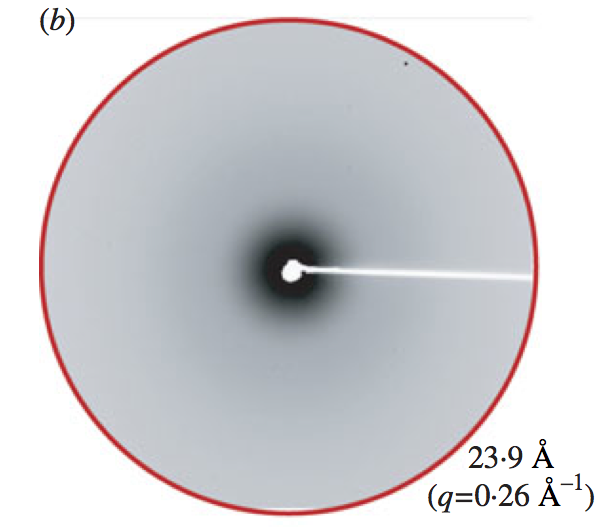 1st step: scattering to scattering curve
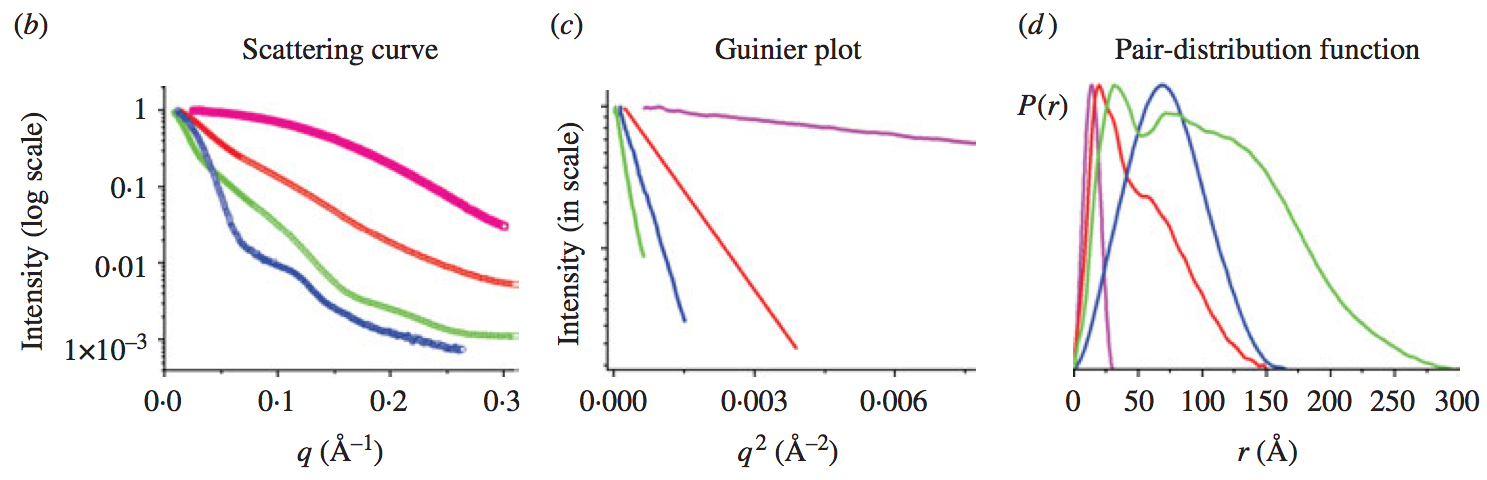 =>
16/10/2023
Karel Kubíček
49
What can we learn from the scattering curve:

Shape of the studied molecule

Fold

Secondary structure
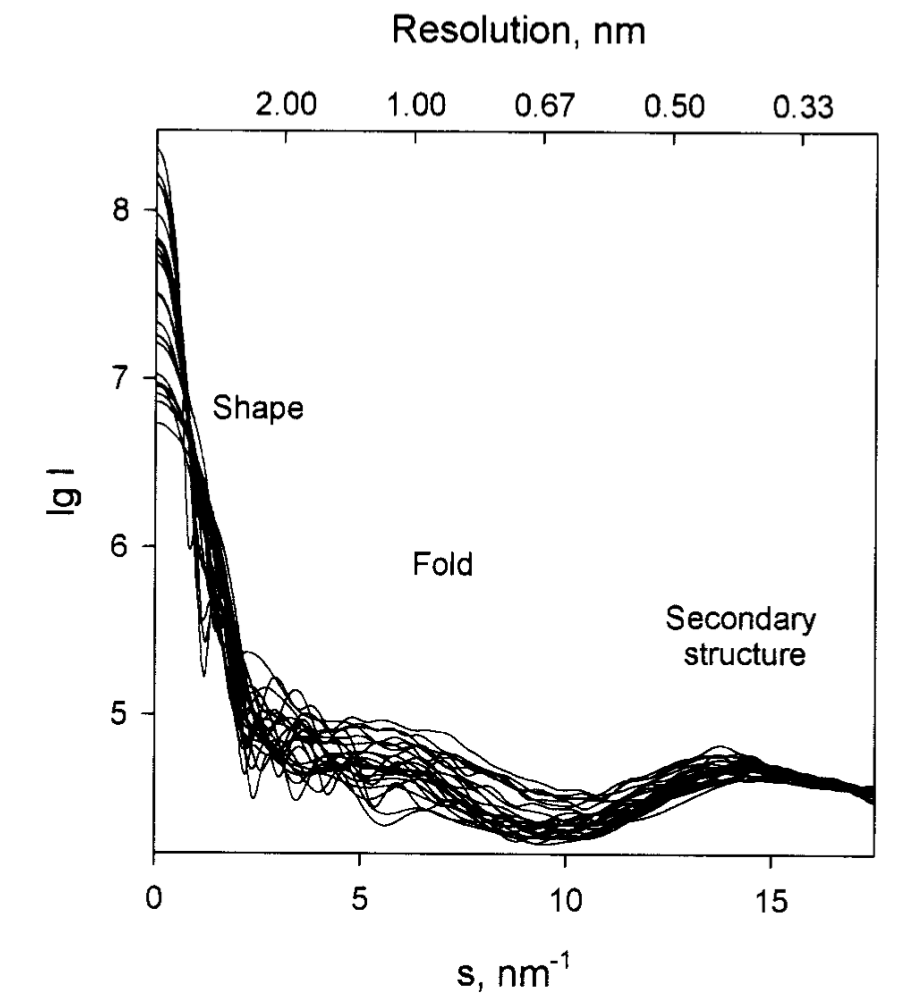 16/10/2023
Karel Kubíček
50
NMR (pozn. viz též přednáška o MRI)
Jaderný spin  0 (1H, 13C, 15N, 31P)					         
	-  počet neutronů a počet protonů jsou sudá čísla (12C=6p+6n)  nulový spin
	-  počet neutronů plus počet protonů je liché číslo (1H=p, 13C=6p+7n)  neceločíselný spin (i.e. ½, 3/2, 5/2)      
	-  počet neutronů a počet protonů jsou lichá čísla (2H=p+n)  celočíselný spin (i.e. 1, 2, 3) 
 =*B (1) – pokud vložíme do magnetického pole intezity B, jádro mající nenulový spin může absorbovat foton frekvence . Frekvence   závisí na gyromagnetickém poměru  jader
Z kvantové mechaniky víme, že spin I může nabývat 2I +1 orientací  jádro se spinem ½ může mít dvě orientace v externím magnetickém poli– nižší / vyšší energie
N
S
N
E=h  (2)
N
S
S
16/10/2023
Karel Kubíček
51
Nuclear Magnetic Resonance 

Stručně
Z (1) a (2): E=h  B
N
S
Energy
S
N
Magnetic Field
16/10/2023
Karel Kubíček
52
N
S
change field
change frequency
Energy
S
N
Magnetic Field
Abs. E.
Magnetic Field
16/10/2023
Karel Kubíček
53
Magnet
supravodivé solenoidy na bázi
Nb a Sn ponořené do heliové
     a dusíkové láznĕ
He-lázeň ~4 K dále snížena J-T
pumpou na ~2.1 K
v současnosti až 22 Tesla
magnetické pole země ~50mT
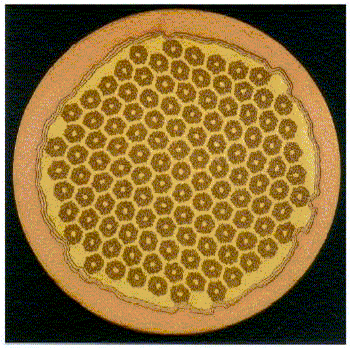 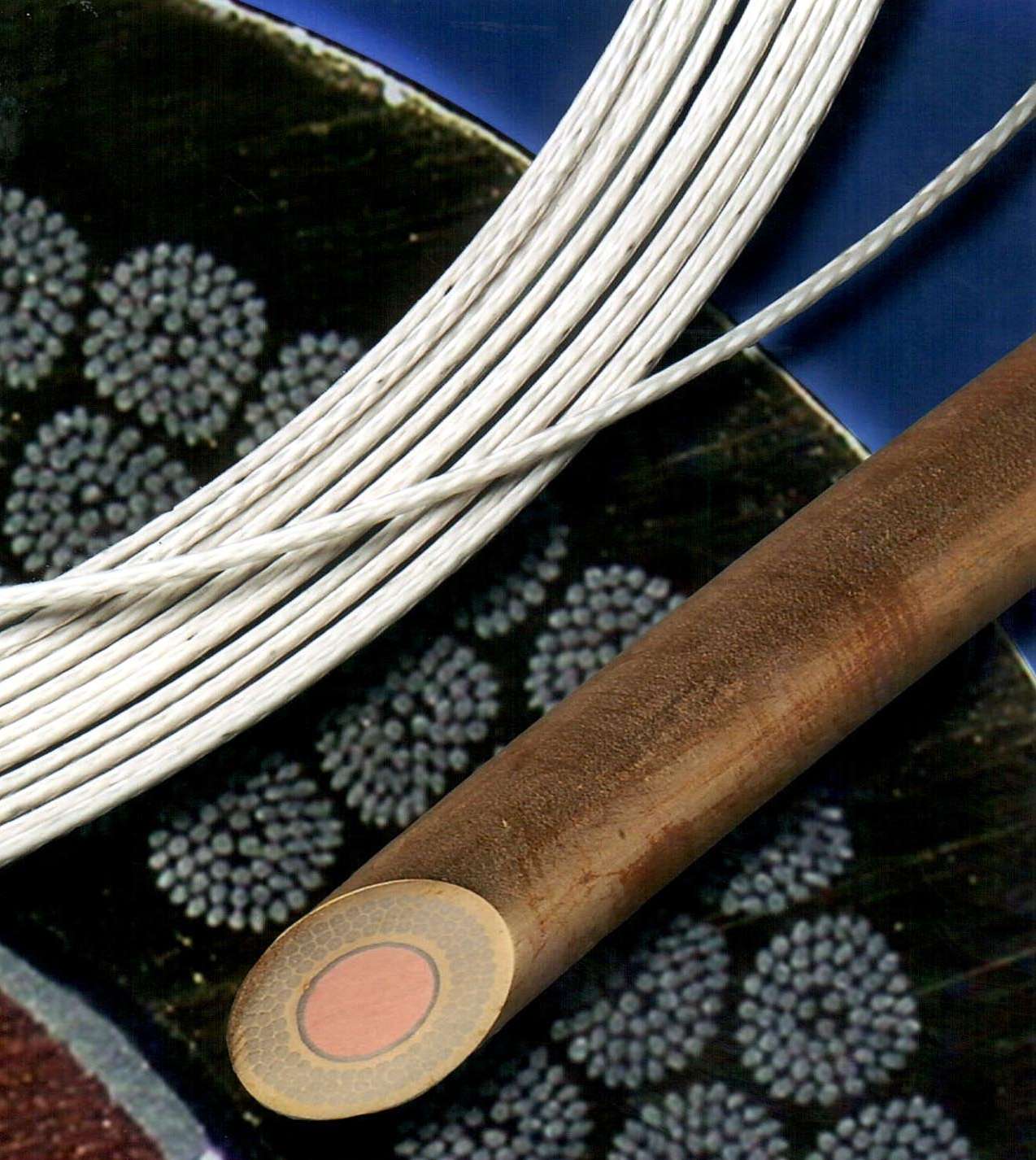 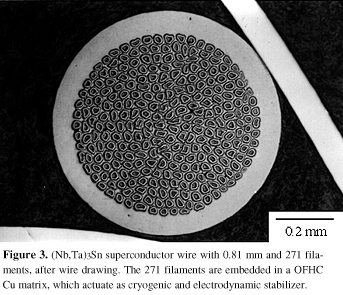 (Nb, Ta)3Sn supravodič o šírce 0.81 mm s 271 vlákny vnořenými do OFHC mĕdĕné matrice
16/10/2023
Karel Kubíček
54
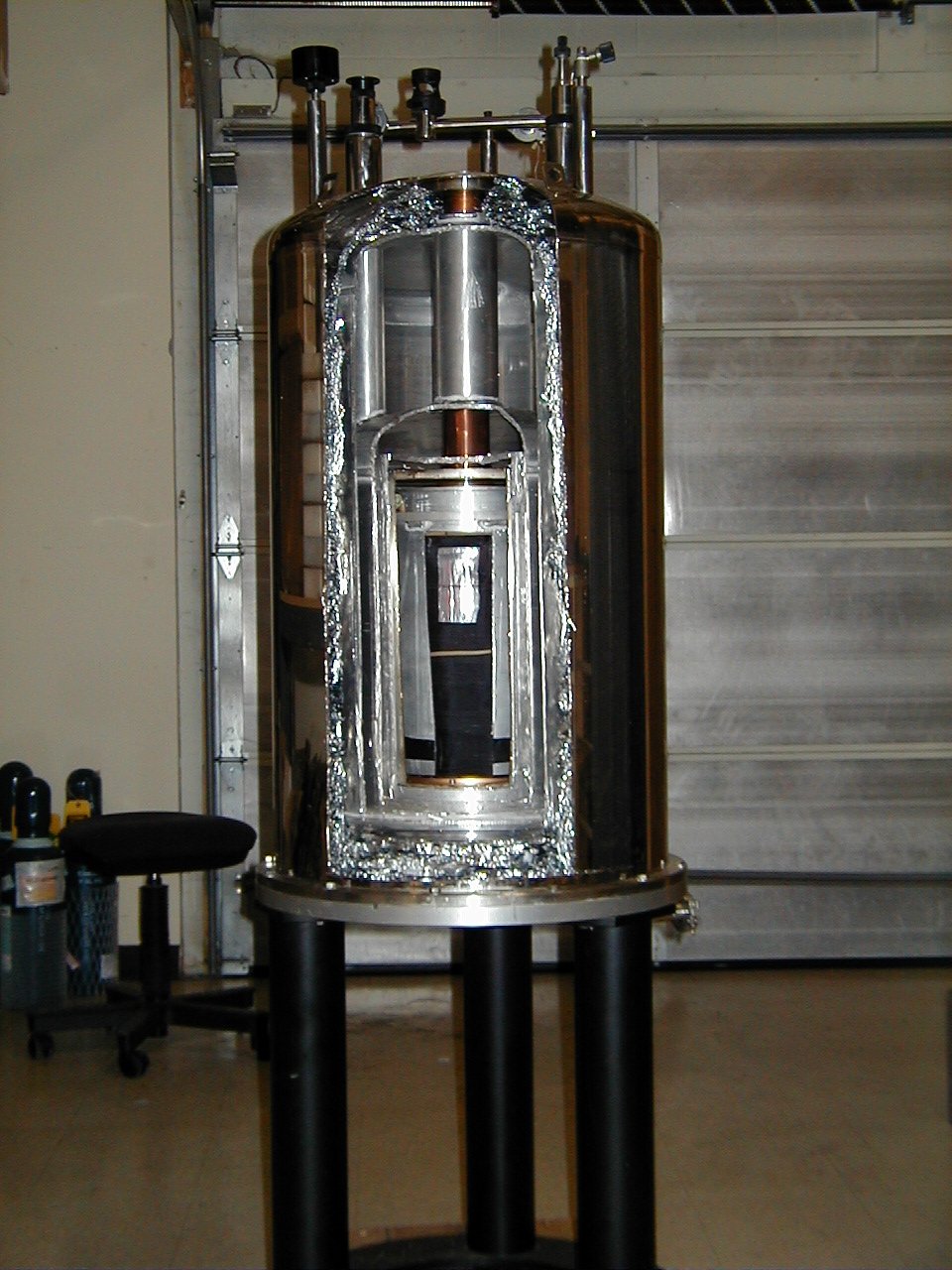 Díra cca 55mm
N2-plnění
He-plnění
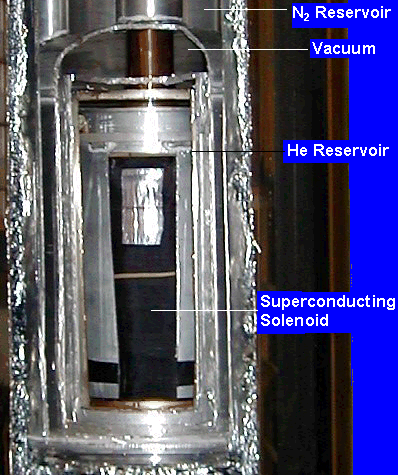 16/10/2023
Karel Kubíček
55
CW vs. Fourier transform NMR 

Solution II.

	FT-NMR  all frequencies in a spectrum are irradiated
	simultaneously with a radio frequency pulse. 

Following the pulse, the nuclei return to thermal equilibrium. A 	time domain emission signal is recorded by the instrument as
	the nuclei relax. 

A frequency domain spectrum is obtained by Fourier 	transformation.
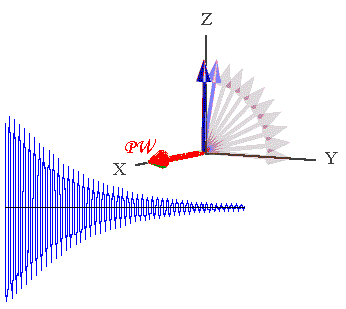 RF  pulse 90
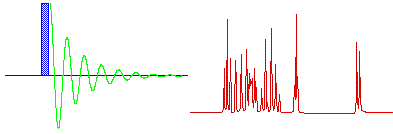 FT
frequency domain
time domain
16/10/2023
Karel Kubíček
56
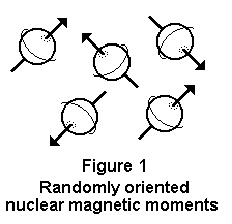 For NMR, nuclear spin is needed!!!

Spin analogy to a compass needle
magnetic field = 0
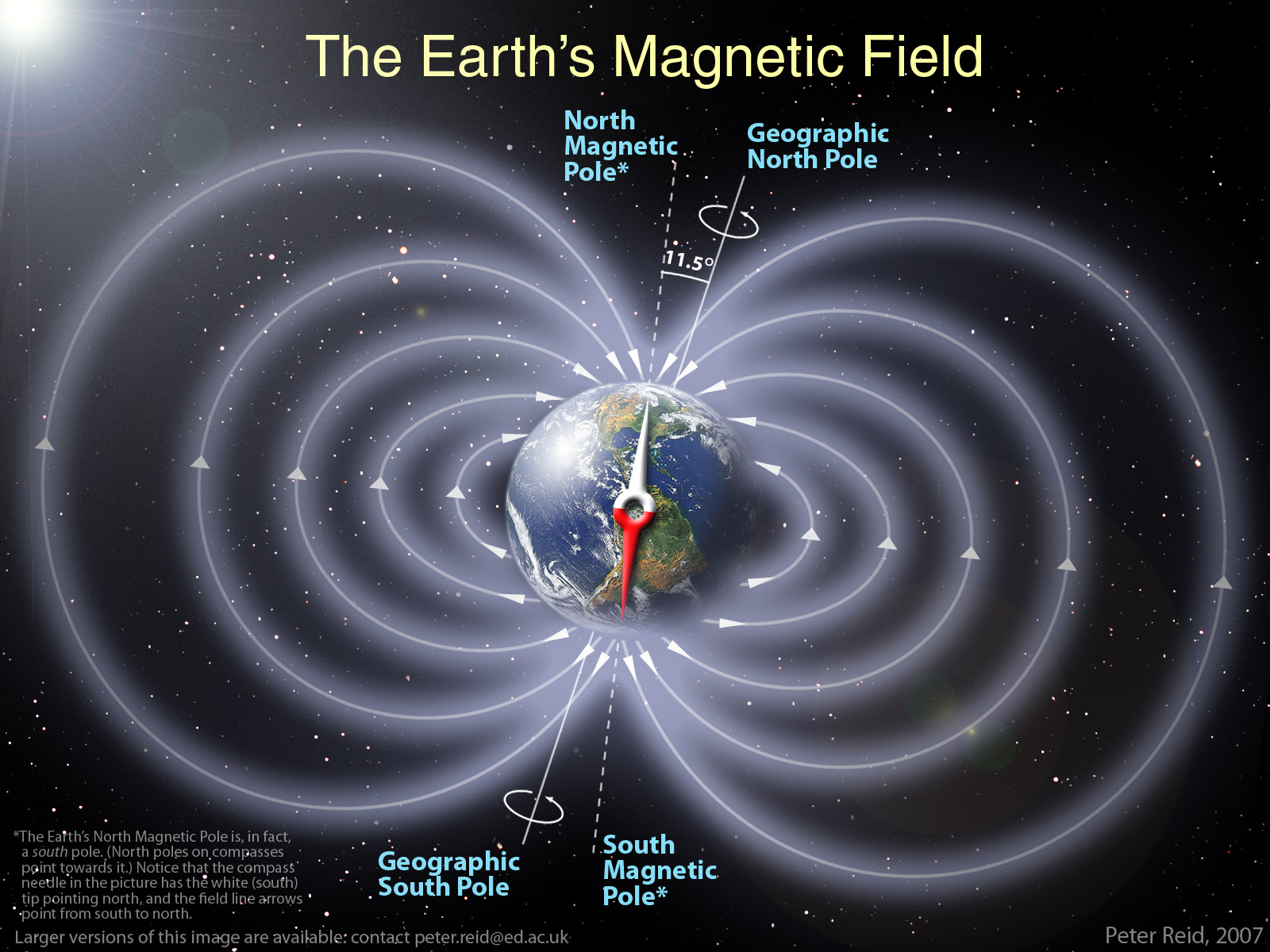 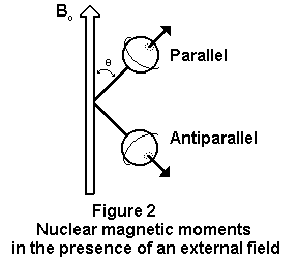 magnetic field > 0
16/10/2023
Karel Kubíček
57
Size 		Relaxation			FID		       NMR line(width) after FT

       			slow (i.e. long t2 time)  





				
			      medium
				









	 		        fast
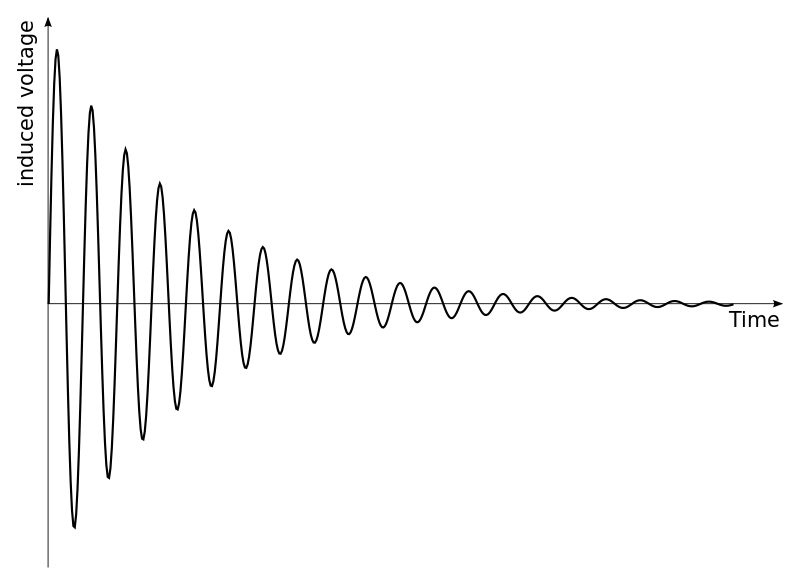 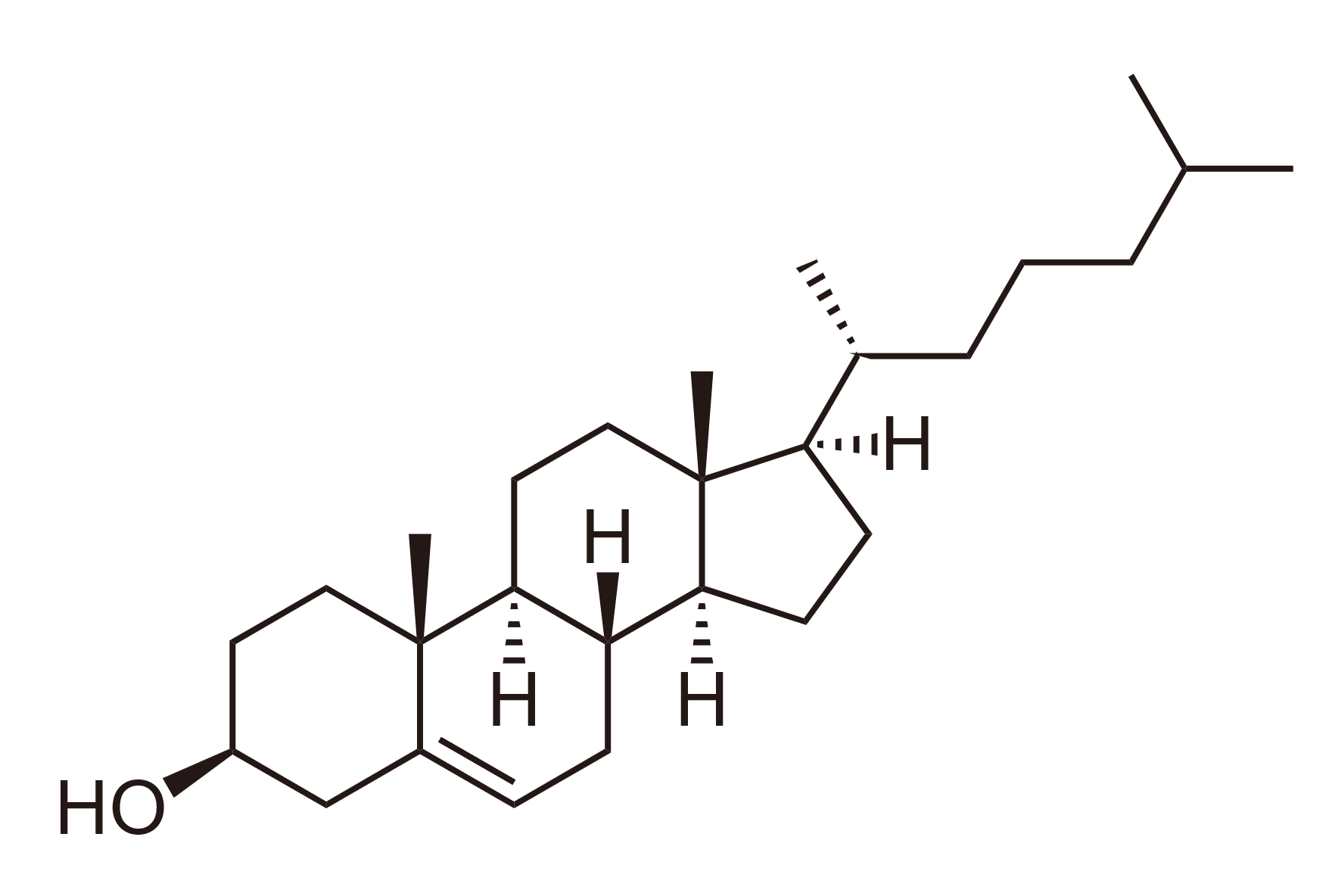 e.g. Cholesterol
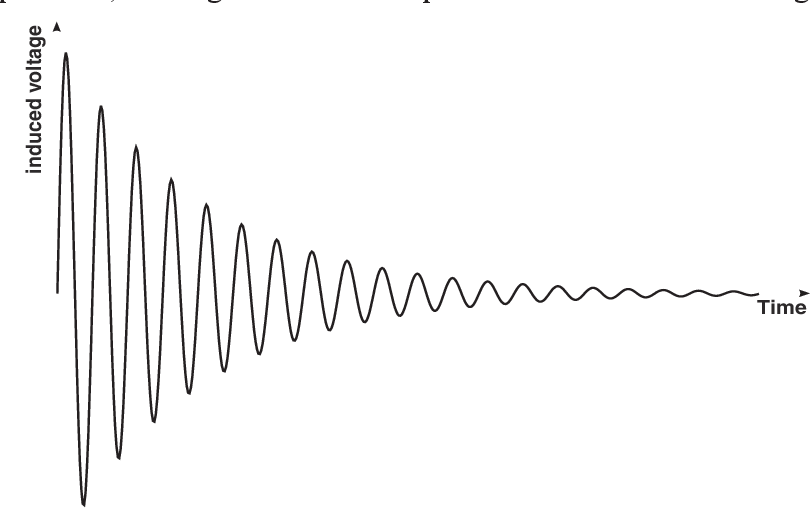 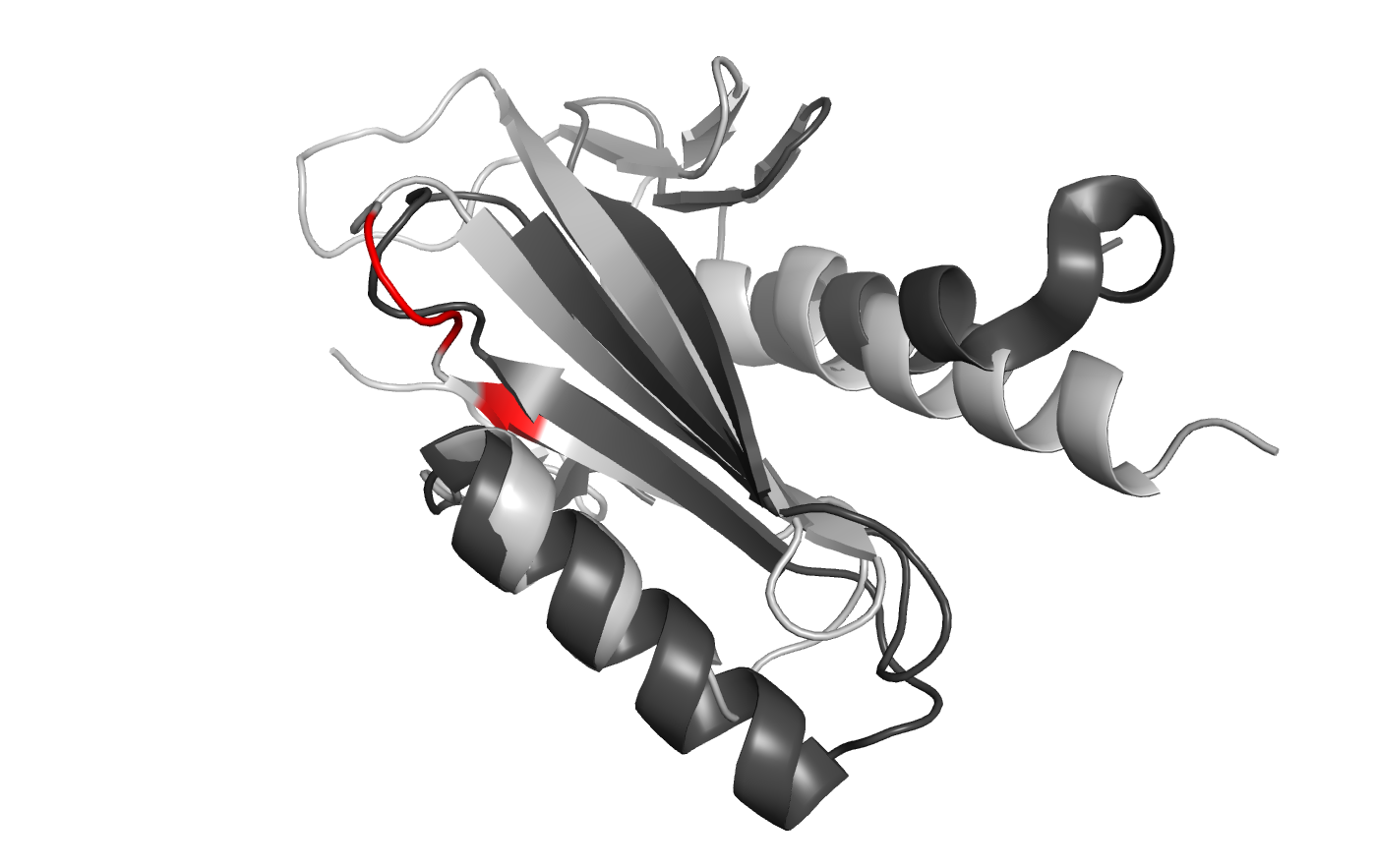 Hz
Induced voltage
Induced voltage
Time
Time
Biomolecules 5-30 kDa
Hz
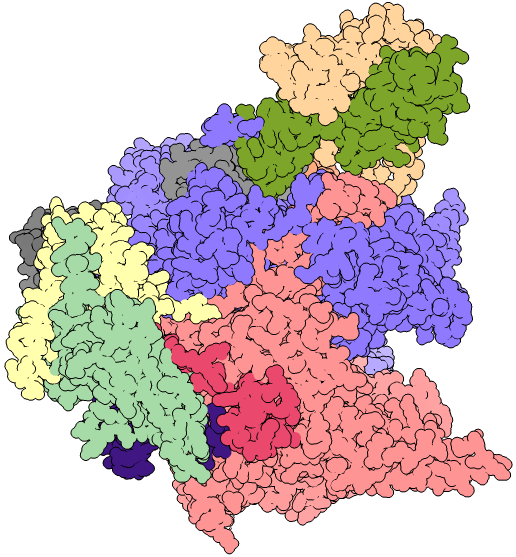 Large molecules 50+ kDa
Hz
16/10/2023
Karel Kubíček
58
NMR as a tool for study structure, dynamics and interactions of biomolecules

Structure determination of NAs and proteins
Protein – metal interaction
Protein – ligand interaction


For most of the modern applications, enrichment by 13C, 15N and often 2H needed!
16/10/2023
Karel Kubíček
59
NMR as a tool for study structure, dynamics and interactions of biomolecules

0)   AA/NA sequence, resonance assignment, standard chemical shifts
Structure determination of proteins/NAs
NMR can provide detailed information about the structure at the atomic level resolution relying on the spatial proximity of  two interacting protons – nuclear Overhauser enhancement (NOE)
Additional structural information can be obtained (residual dipolar couplings – RDCs, J-couplings, backbone chemical shifts - CSI)
NOE:
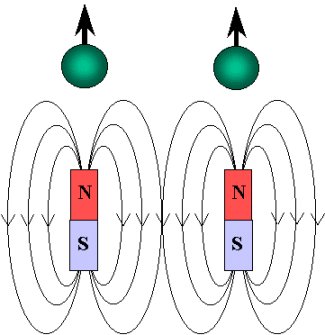 r1,2
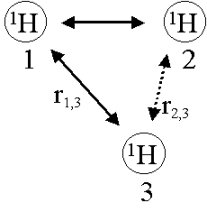 r1,2; r1,3; r2,3≤ 6 Å

1Å=1.10-10m
16/10/2023
Karel Kubíček
60
Iterative procedure of structure determination by NMR
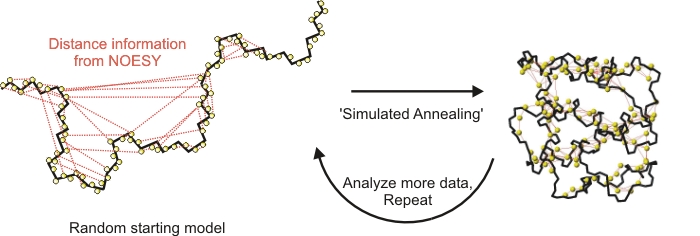 Structure calculation
Final structure
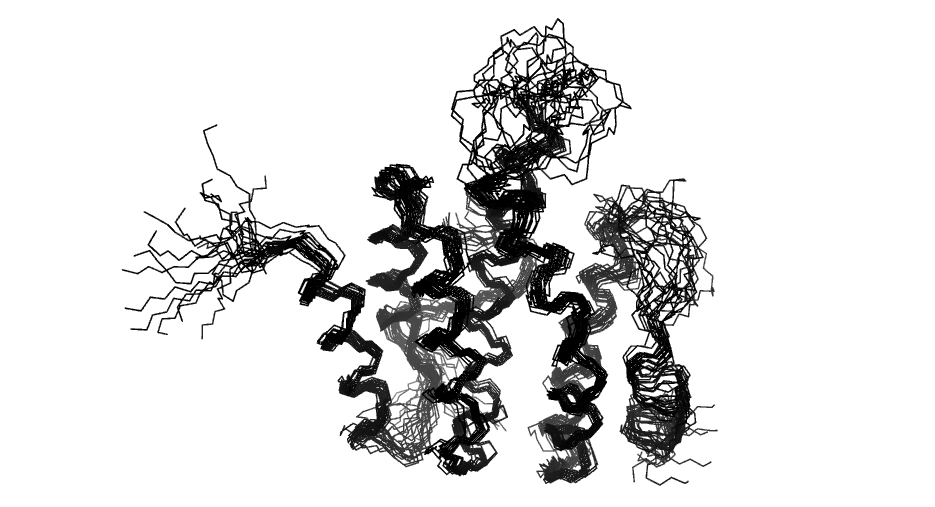 Uncertainty of the final structure represented as a family of 10-20 structures with deviation among individual members indicated by RMSD (typically <1.5 Å2)
N
Nrd1 CID
PDB ID: 2LO6
http://www.fbreagents.com/basics_nmr/9proteins.htm
C
16/10/2023
Karel Kubíček
61
EPR - Electron Paramagnetic Resonance

When the molecules exhibit paramagnetism as a result of unpaired electron spins, transitions can be induced between spin states by applying a magnetic field and then supplying electromagnetic energy, usually in the microwave range of frequencies. The resulting absorption spectra are described as electron spin resonance (ESR) or electron paramagnetic resonance (EPR).

1st EPR experiment in Kazan (Tatarstan, USSR), E.K.Zavoisky on CuCl2.2H2O, rf source @133 MHz.
16/10/2023
Karel Kubíček
62
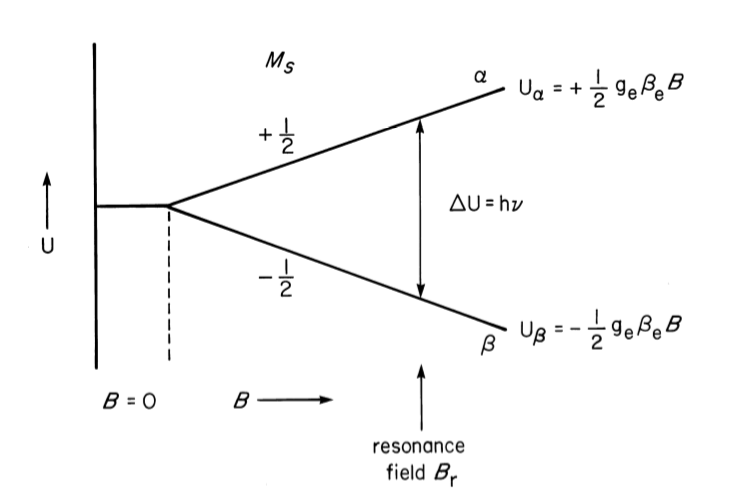 16/10/2023
Karel Kubíček
63
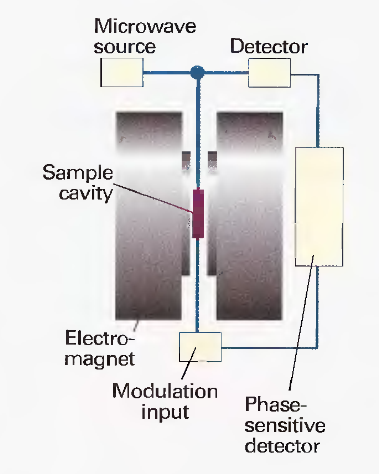 16/10/2023
Karel Kubíček
64
An unpaired electron can move between the two energy levels by either absorbing or emitting a photon of energy hn such that the resonance condition,  hn= DE , is obeyed. This leads to the fundamental equation of EPR spectroscopy:  hn= gemBB0.

Experimentally, this equation permits a large combination of frequency and magnetic field values, but the great majority of EPR measurements are made with microwaves in the 9000–10000 MHz (9–10 GHz) region, with fields corresponding to about 3500 G (0.35 T). Furthermore, EPR spectra can be generated by either varying the photon frequency incident on a sample while holding the magnetic field constant or doing the reverse. In practice, it is usually the frequency that is kept fixed.
16/10/2023
Karel Kubíček
65
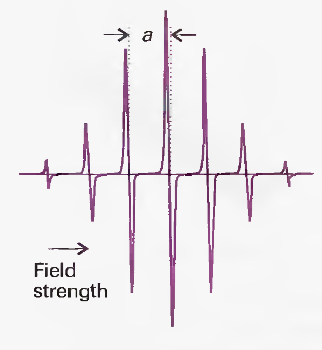 16/10/2023
Karel Kubíček
66
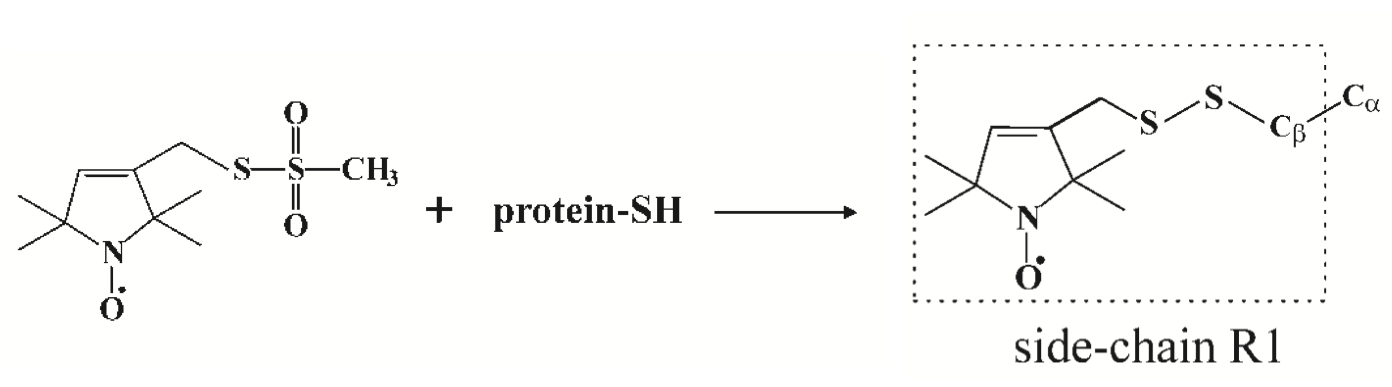 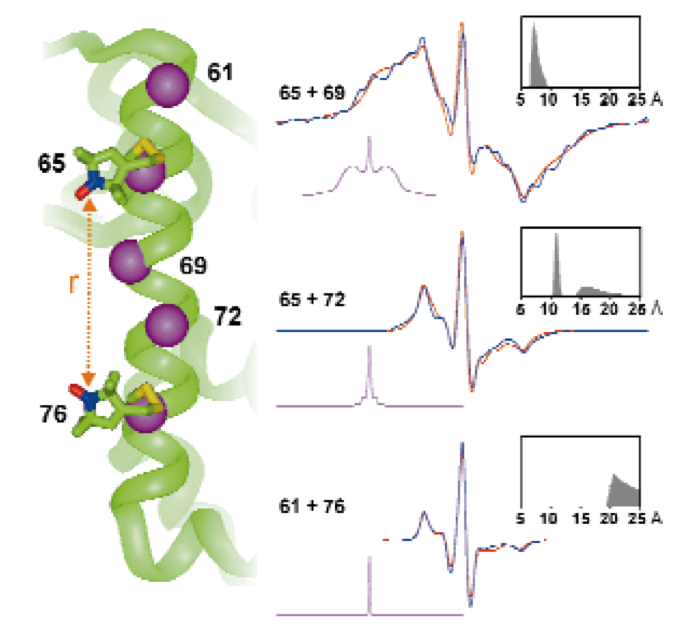 16/10/2023
Karel Kubíček
67
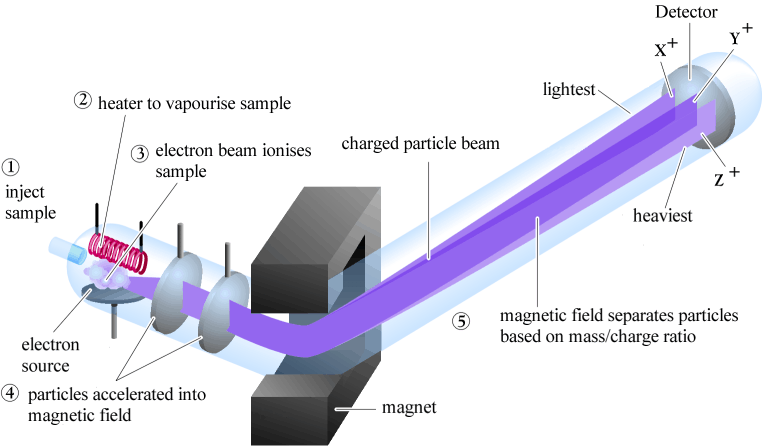 Mass spektrometry – hmotnostní spektrometrie
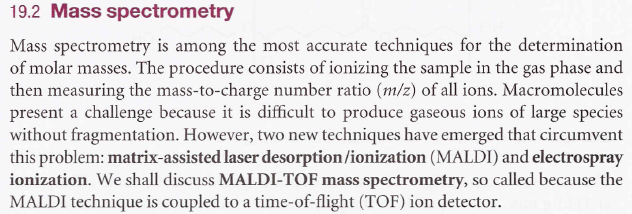 Elektroforéza
Elektroforéza – pohyb nabitých molekul v elektrickém poli. Při rovnoměrném přímočarém pohybu sférické částice o poloměru r, je elektrostatická síla působící na částici v rovnováze se silou tření, jež je dána viskozitou. Sílu tření lze vypočítat dle Stokesova vzorce:
F = 6.p.r.h.v
     kde v je rychlost částice a h je dynamická viskozita prostředí. 
Elektrické pole působí na částici silou:
F = z.e.E
     kde z je počet elementárních nábojů nesených částicí, e je elementární náboj (1,602.10-19 C) a E [V.m-1] je intenzita elektrického pole v daném místě. 
Rychlost částice je pak v důsledku rovnosti obou sil:
16/10/2023
Karel Kubíček
69
Elektroforetická pohyblivost
Elektroforetická pohyblivost u nezávisí na intenzitě elektrického pole. Je definována jako podíl rychlosti částice a intenzity elektrického pole. Platí:
Poznámka. Elektroforéza s dodecylsulfátem sodným. Tato sloučenina, která nese jeden negativní elementární náboj, se váže definovaným způsobem k bílkovinám a eliminuje jejich vlastní elektrický náboj. Molekuly bílkovin se pak pohybují s různou rychlostí jen proto, že mají různou velikost (poloměr).
16/10/2023
Karel Kubíček
70
Zařízení pro elektroforézu
Zdroj napětí
Jamky v gelu pro vzorky
Gelová plotna
Látkový knot
Roztok elektrolytu
16/10/2023
Karel Kubíček
71
http://library.thinkquest.org/C0122628/showpicture.php?ID=0064
Nouzová ilustrativní verze přednášky pro rok 24/25
16/10/2023
Karel Kubíček
72